Utvikling av fysisk aktivitet 
blant voksne, ungdom og barn
Norges Idrettsforbund 
29. august 2020
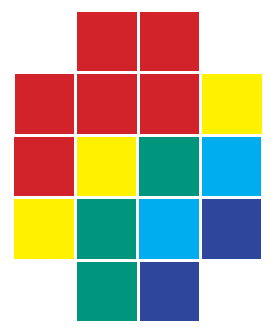 NORSK MONITOR
2020
John.spilling@ipsos.com
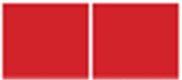 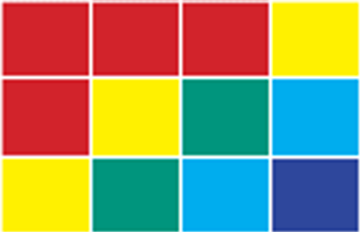 NORSK MONITOR
Ipsos’ verktøy for å beskrive og forklare samfunnsendringer og hvordan verdiene våre påvirker holdninger og adferd
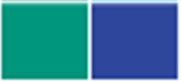 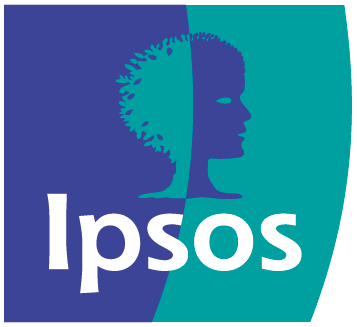 Norsk Monitor
2020
Norsk Monitor
2020
Norsk Monitor
2020
Utvalg og metode
I korte trekk
Datakilde                                                                                              
Norsk Monitor er en befolkningsundersøkelse basert på intervjuing   
Målgruppe/utvalg                                                           
Landsrepresentativt utvalg av befolkningen mellom 15 - 99 år.                                                           
Antall intervju i siste intervjurunde (2019/20): 3710 stk. herunder 740 i aldersgruppe 15-24 år
Tidsperiode/feltarbeid                                                                               
Siste intervjurunde, oktober 2019 – februar 2020. Tidligere intervjurunder gjennomført i samme tidsperioder
Datainnsamlingsmetode                                                                       
Innledende telefonintervju – etterfulgt av besvarelse av tilsendt postalt selvutfyllingsskjema fra samme respondent 
Veiemetode                                                                                     
Materialet er veiet på kjønn, alder og geografi i henhold til offisiell statistikk
TO CHANGETHE VISUAL:
Remove the visual
Click on the icon in the center of the gray block
Import a visualfrom your computer
Select the visual
Right click > “background”
3 ‒
Norsk Monitor
2020
NØKKELTALL
3000
1985
ANTALL SPØRSMÅL
 /AVKRYSNINGSMULIGHETER
DET FØRSTE ÅRET I EN
SAMMENHENGENDE  TIDSSERIE
MED DATA
63 946
16
TOTALT  3710 RESPONDENTER I 2019/20-RUNDEN
HOVEDTEMAER
Norsk Monitors abonnenter inkluderer kjente norske forskningsmiljøer, politiske partier, departementer, direktorater, interesseorganisasjoner, mediehus samt bedrifter/konsern – et mangfold!
4 ‒
© Ipsos | Introduksjon
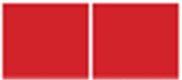 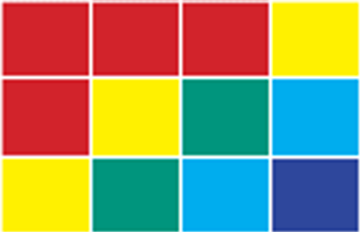 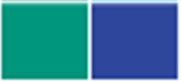 2019/2020
norsk monitor
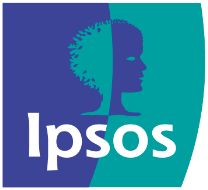 Eksempler på interessante enkeltresultater
Norsk Monitor 2020
I 2019 øker miljøbekymring til det høyeste nivået vi har hatt siden 1989
Norsk Monitor 2020
Utviklingen i retning av mer positive holdninger til innvandrere/muslimer fortsetter i 2019
Norsk Monitor 2020
Nedgangen i Gudstro akselererer
Tror du på Gud?
Norsk Monitor 2020
Styrket preferanse for norske varer  (Prosentovervekt)
Norsk Monitor 2020
Stigende tilfredshet med egen økonomisk situasjon
(Overvekt av positive over negative vurderinger. Prosentpoeng)
Norsk Monitor 2020
Fallende støtte til konservative standpunkter siden tusenårsskiftet
Overvekt konservativt minus radikalt standpunkt (prosentpoeng)
Norsk Monitor 2020
Økende nivå for fysisk aktivitet
Hvor ofte vil du si at du driver fysisk aktivitet i form av trening eller mosjon?
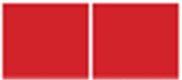 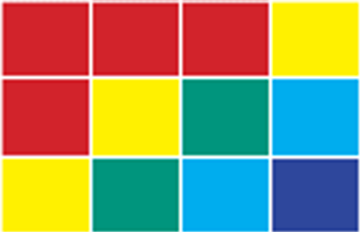 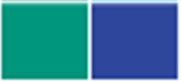 verdier
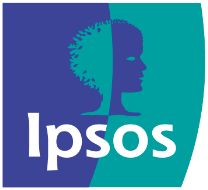 Grunnleggende og dypt forankrede oppfatninger av hva som er rett og galt 
Altså våre personlige overbevisninger om riktige mål og aksepterte midler for å nå målene.
Norsk Monitor 2020
Et utdypende sett med verdier
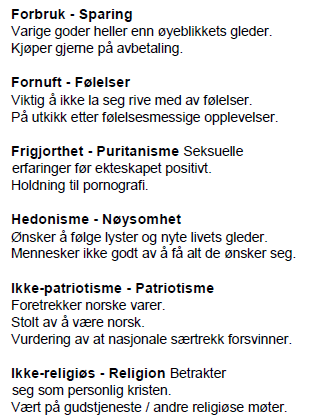 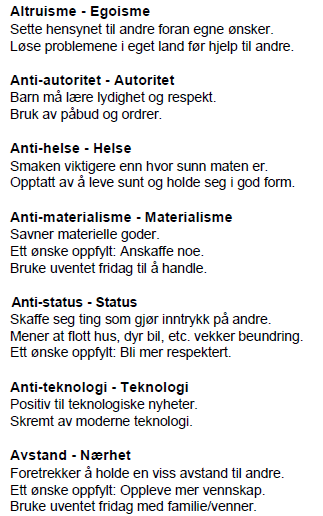 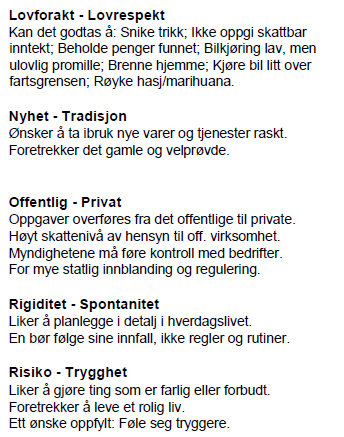 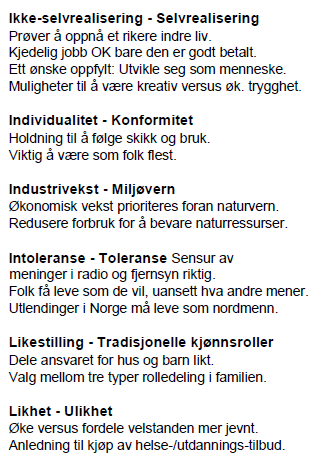 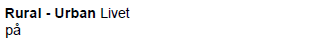 landet er bedre enn i byen
Norsk Monitor 2020
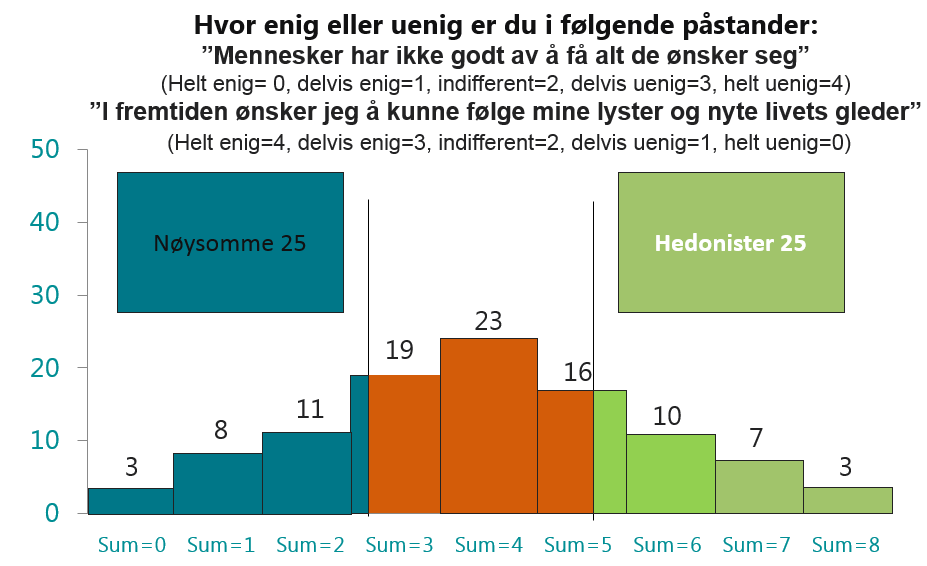 Norsk Monitor 2020
Nordmenns verdier fordeler seg naturlig langs flere dimensjoner
MODERNE
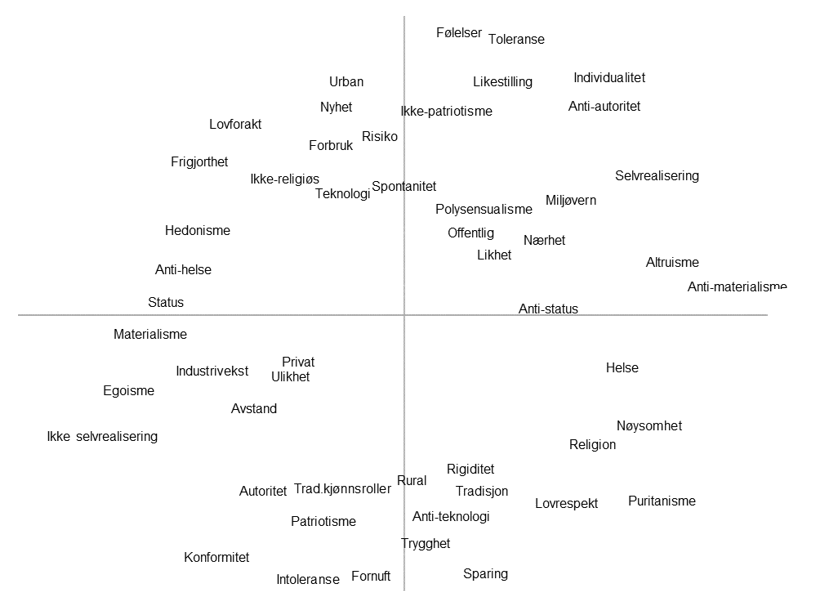 Globalorientert
Normløs
Utvikling
MATERIALISTISK
IDEALISTISK
Overlevelse
Normfast
Lokalorientert
51 verdier
TRADISJONELL
Norsk Monitor 2020
ULIKE GRUNNLEGGENDE VERDIER I FIRE SOSIOGRAFISKE SEGMENTER LEDER VIDERE TIL ULIKE HOLDNINGER OG ULIK ADFERD
Normløse moderne materialister
Utviklingsorienterte moderne idealister
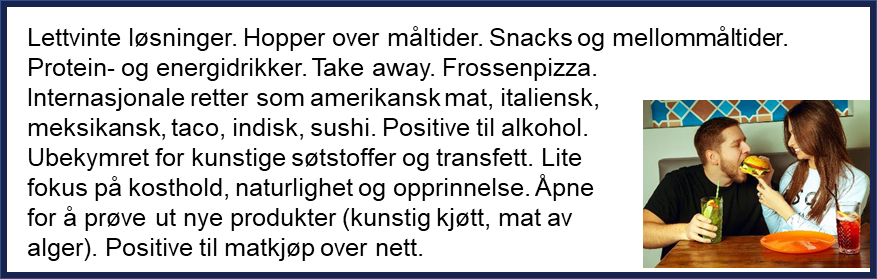 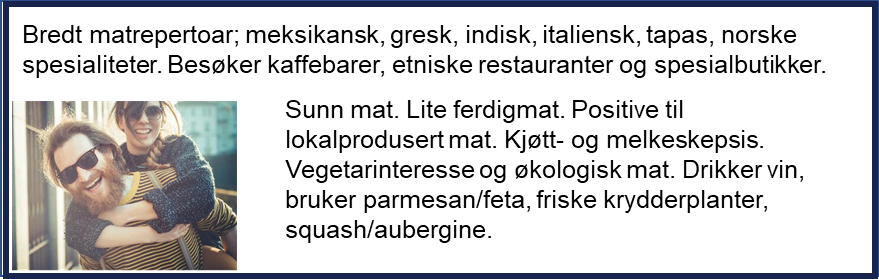 Lovforakt, nyhet, urban, status, risiko, 
anti helse, 
hedonisme,                    teknologi
Individualitet, likestilling
               anti autoritet, toleranse, følelser,               
                           selvrealisering,
                         miljøvern, helse
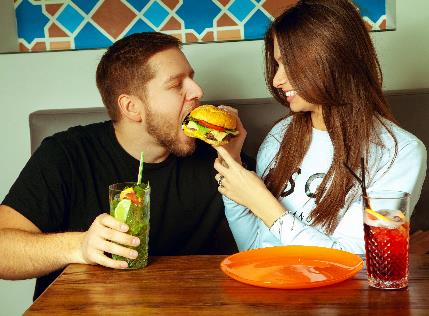 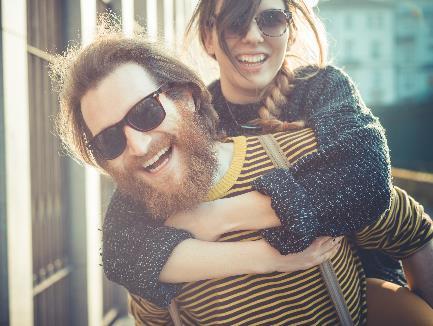 Folkelige tradisjonelle materialister
Normfaste tradisjonelle idealister
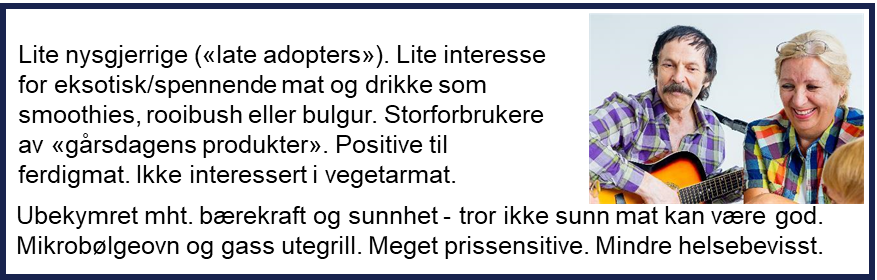 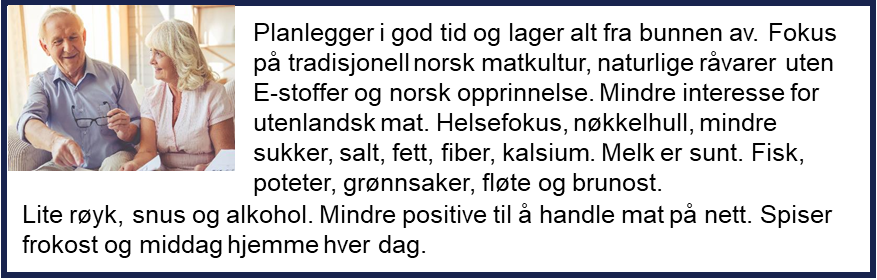 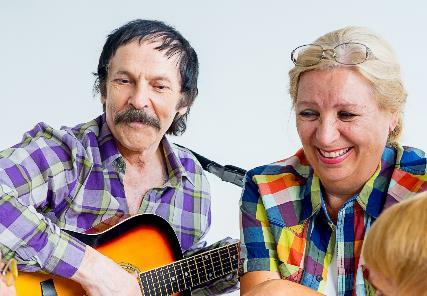 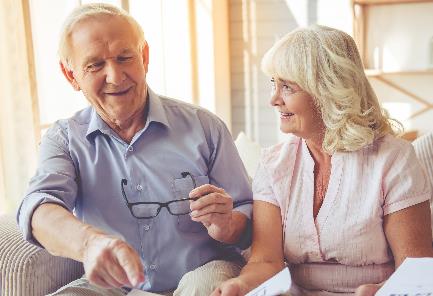 Egoisme,
konformitet, 
intoleranse                                         autoritet, patriotisme, industrivekst
Lovrespekt,                   
                           religion, 
                           rural,   nøysomhet, tradisjon, helse
Norsk Monitor 2020
Demografiske kjennetegn for hvert av verdisegmentene
De yngste, 
flest menn
Storby, velutdannet,  flest kvinner
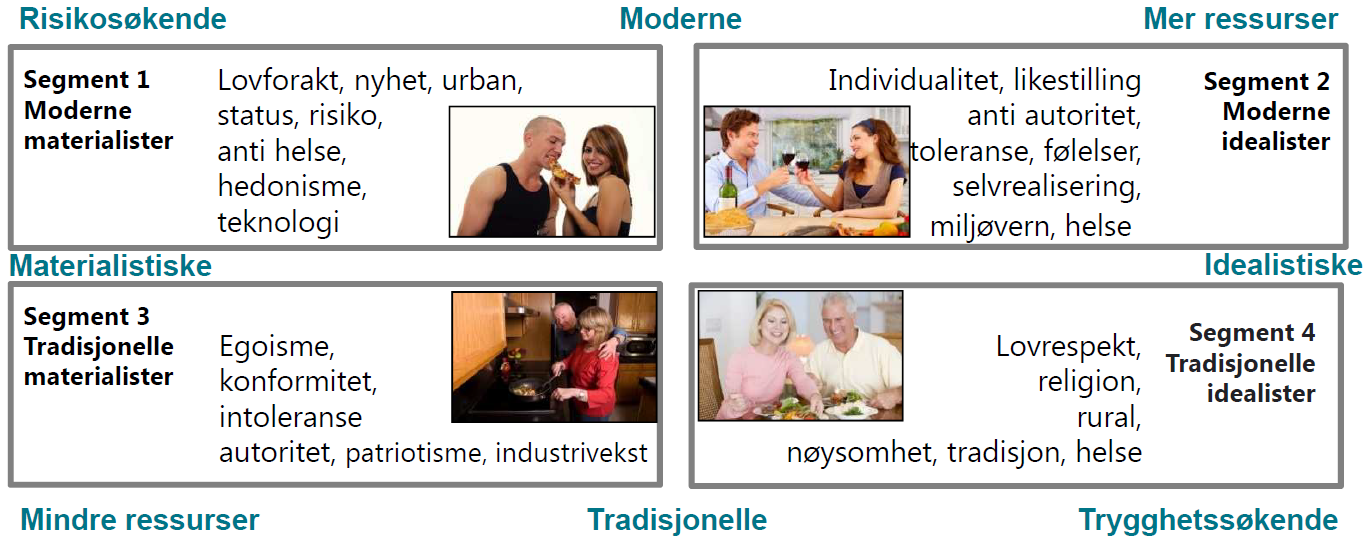 Begrenset inntekt og utdannelse, flest menn
De eldste, Vestlandet flest kvinner
Norsk Monitor 2020
Adferd relatert til mosjon og idrett
Moderne normløse materialister
Moderne utviklingsorienterte idealister
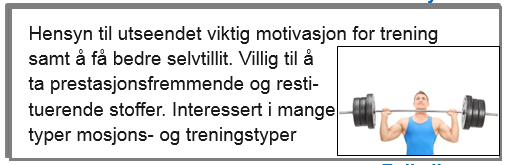 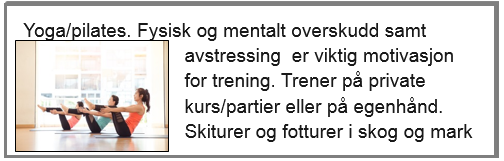 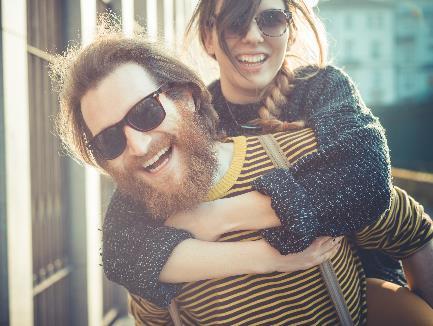 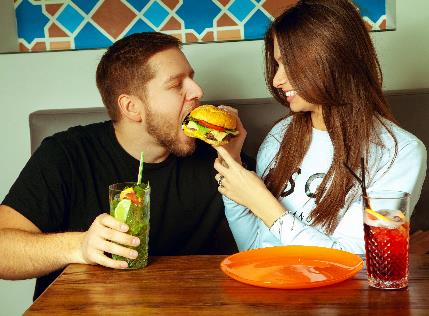 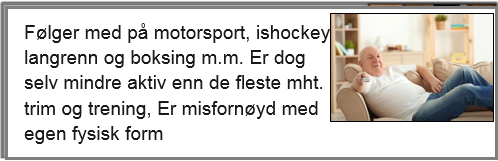 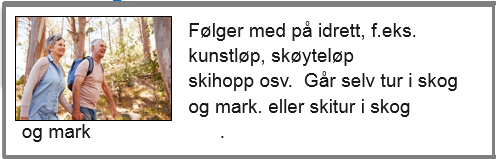 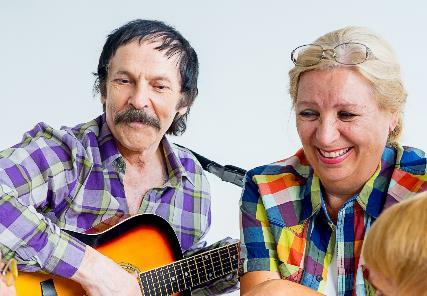 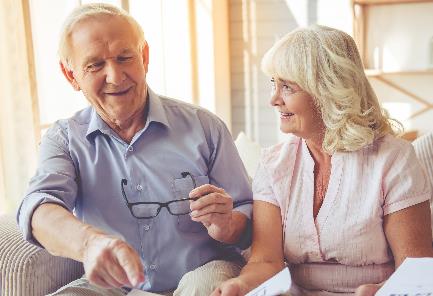 Tradisjonelle folkelige materialister
Tradisjonelle normfaste idealister
Stikkord for de fire segmentene
Moderne
Utvikling
Normløs
«Tenk selv»

Moderne idealister
«Har du lyst har du lov»

Moderne materialister
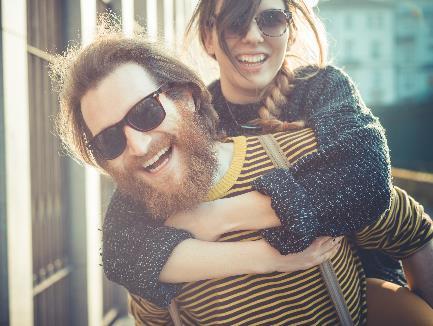 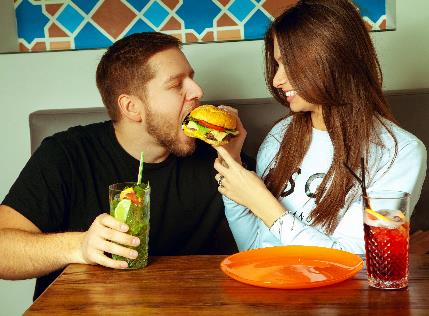 Materialistisk
Idealistisk
«Vær som folk flest»

Tradisjonelle materialister
«Gjør som du skal og bør»

Tradisjonelle idealister
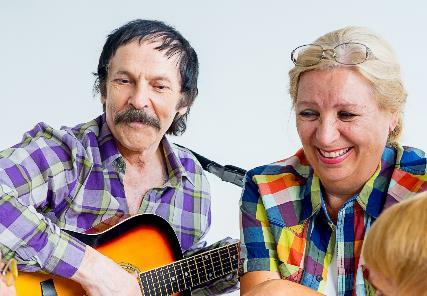 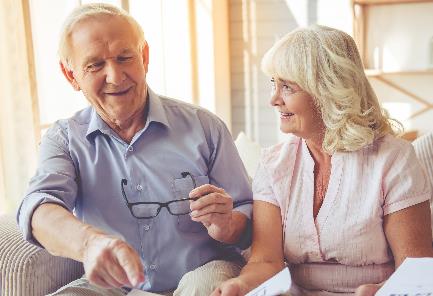 Folkelig
Normfast
Tradisjonell
Norsk Monitor 2020
Nordmenns verdier fordeler seg naturlig langs flere dimensjoner
MODERNE
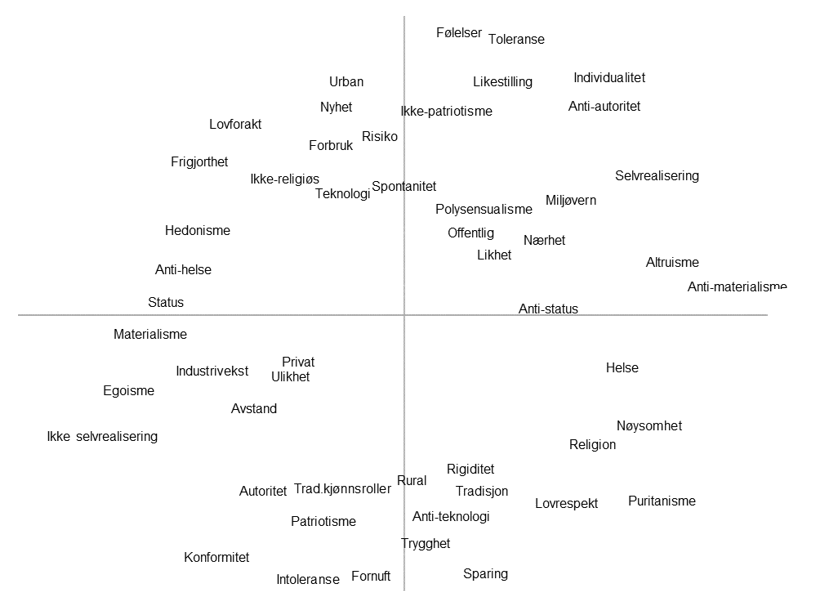 Globalorientert
Normløs
Utvikling
MATERIALISTISK
IDEALISTISK
Overlevelse
Normfast
Lokalorientert
51 verdier
TRADISJONELL
Norsk Monitor 2020
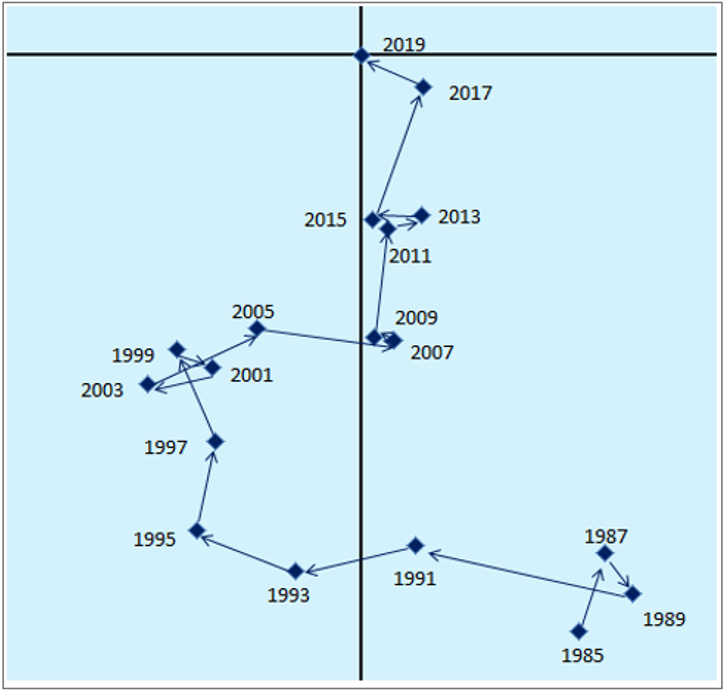 VERDIUTVIKLINGEN 
1985 – 2019/20
Gjennomsnittsnordmannen i dag 2019/20
Gjennomsnitts-nordmannen 
i 1985
Som en forklaring
De  25% av befolkningen som i 1985 bar verdien av «tradisjonelle kjønnsroller» var mye, mye mer intolerante for likestilling sammenlignet med de 25% av befolkningen som i dag bærer verdien «tradisjonelle kjønnsroller»
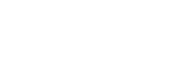 Norsk Monitor 2020
Generasjonskløften som ble borte
Dagens eldre er mye mer moderne og endringsvillige enn hva forrige generasjon var. Dette forklarer hvorfor hele befolkningen har beveget seg fra tradisjonell til moderne retning sammenhengende i en hel generasjon
ALDERSMØNSTERET FOR DIMENSJON 1
Moderne
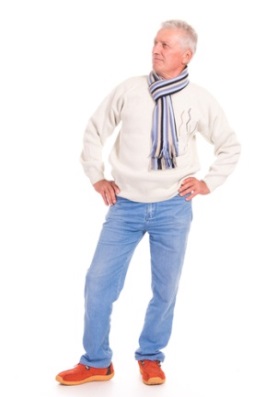 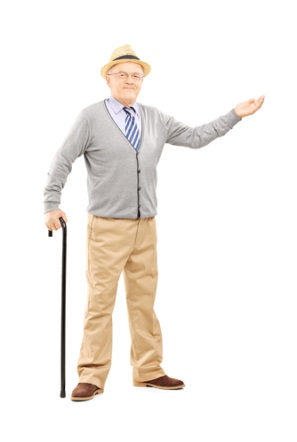 Tradisjonell
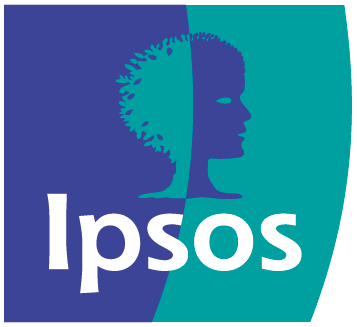 Norsk Monitor 2020
Bevegelser i verdikartet relatert til økonomisk kriser
Moderne
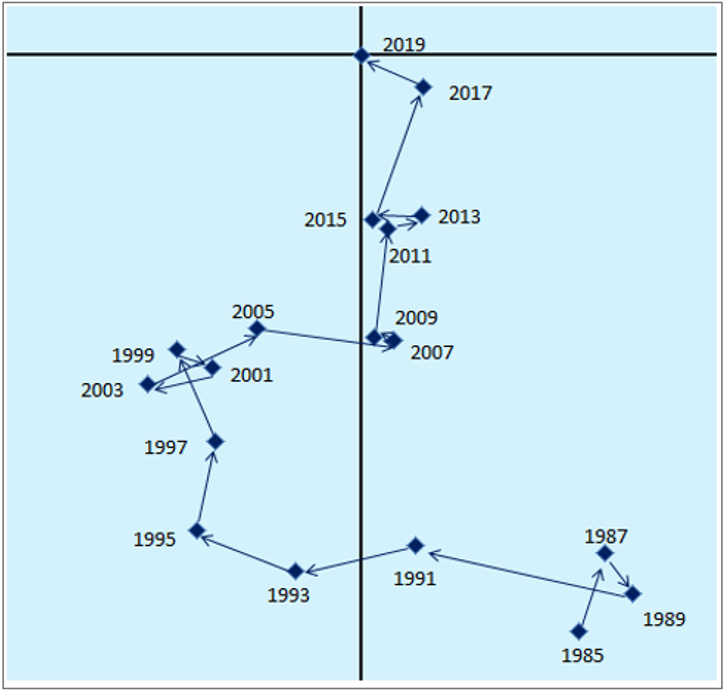 Materialistisk
Idealistisk
Økonomiske kriser: 
Stopp for moderne tendens + tendens til økt materialisme

Sterkest utslag hos ungdommen
Tradisjonell
Norsk Monitor 2020
Bevegelser i verdikartet relatert til økonomisk kriser
Moderne
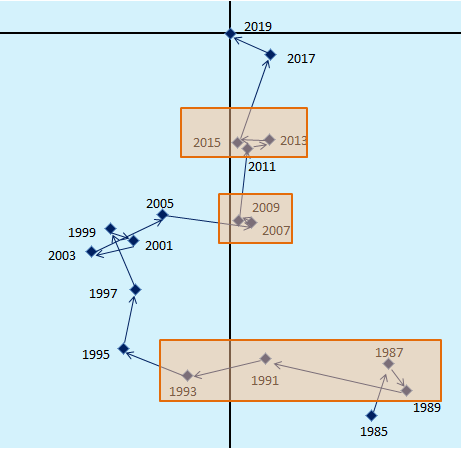 Materialistisk
Idealistisk
Oljepriskrakket  2014
Fort skremt – fort glemt

Finanskrisen 2008
Rammet hardt internasjonalt,                    men rammet Norge i begrenset grad


Jappekrise med bank- og boligkollaps 1987-1993
 De to første årene ga små verdiendringer
 
……Men så kraftig materialistisk/egoistisk verdiforskyving
Økonomiske kriser: 
Stopp for moderne tendens + tendens til økt materialisme
Tradisjonell
Norsk Monitor 2020
I 2019/20 fortsetter miljøbekymringen å øke
Her er fire holdninger om klima og miljøsituasjonen
Hvilken oppfatning ligger nærmest din egen?
….Men vi ser også hva som skjedde i 1989 
da den økonomiske krisen fra1987-1993 fortsatte og gikk inn i sitt tredje og sitt fjerde år
26 ‒
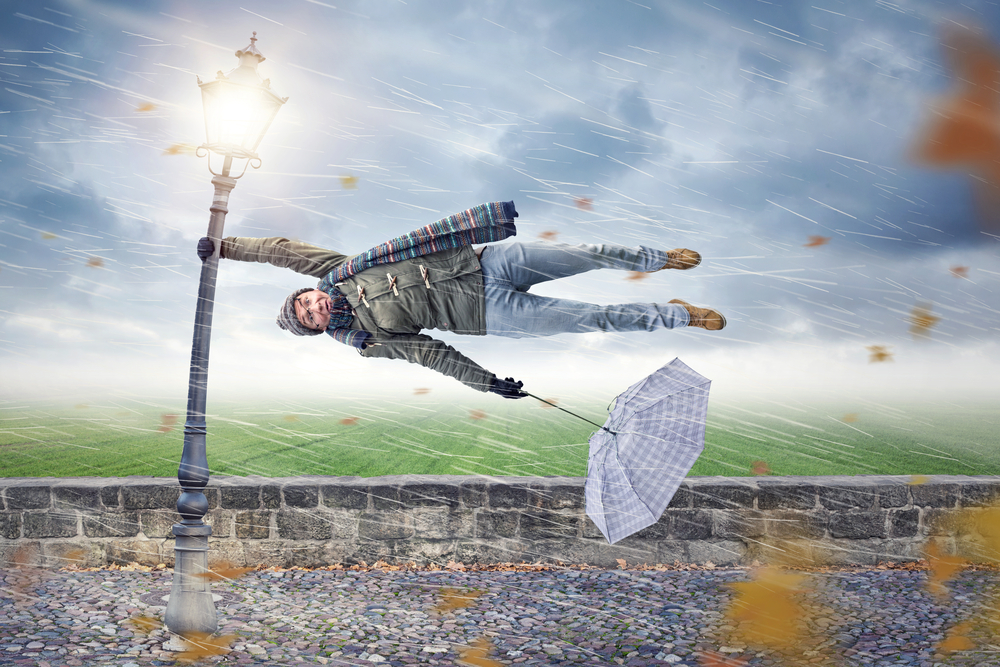 Norsk Monitor 2020
I 2019/20* fortsatte vi i moderne endringsvillig retning  
Men vi snudde fra idealisme til materialisme
mot litt mer normløshet og nytelse
Overlevelse                          Normfaste
Tradisjonelle
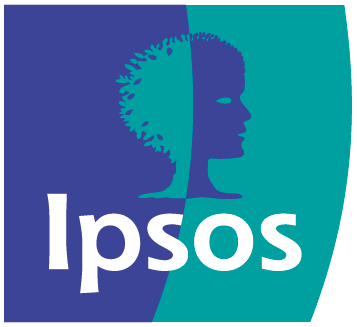 La oss håpe det går over om ikke alt for lenge
Norsk Monitor 2020
Helseriktig kosthold
28 ‒
Norsk Monitor 2020
Interessen  for helseriktig kosthold har steget over lang tidsiden 2011 har  nivået svinget rundt 60% meget/ganske interessert
Det er direkte sammenheng mellom mosjons- og treningsiver og interessen for helseriktig kosthold
Hvor interessert er du i følgende ting…..? 
Helseriktig kosthold
Meget/ganske interessert
Meget/ganske interessert i helseriktig kosthold i 2019  blant følgende målgrupper
Norsk Monitor 2020
MODERNE UTVIKLINGSORIENTERTE IDEALISTER ER MEST OPPTATT AV HELSERIKTIG KOSTHOLD OG TRADISJONELLE FOLKELIGE MATERIALISTER MINST
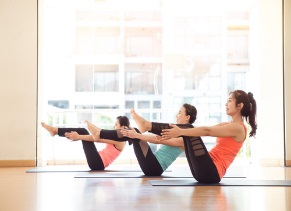 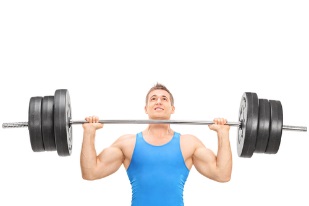 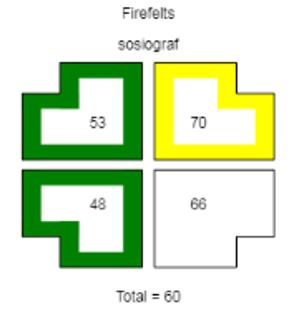 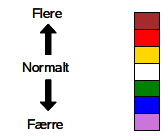 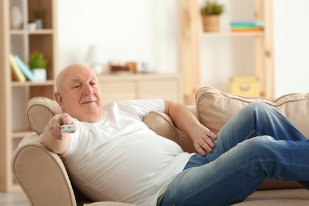 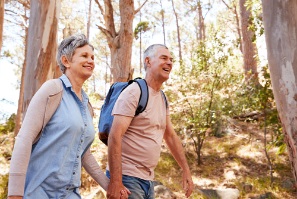 Norsk Monitor 2020
Nordmenns egenoppfatning av egen helse ble bedre og bedre gjennom mange år, men har falt svakt tilbake igjen etter 2015Særlig oppsiktsvekkende var de eldres forbedrede helse, men også her ser toppen nå ut til å være passert
Hvordan vurderer du din egen helse?Meget god/god
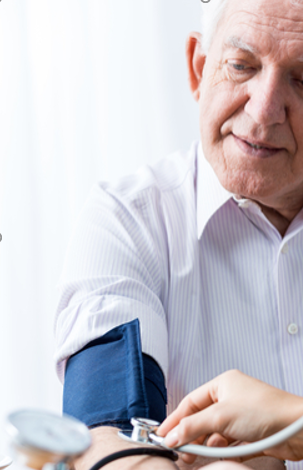 Norsk Monitor 2020
Trekker vi inn «fysisk form» i spørsmålet om oppfatning av egen helseblir det klart at tilfredshetsnivået nå har sunket litt igjen de siste år
Hvor fornøyd er du med egen situasjon når det gjelder helse og fysisk form?Meget eller ganske fornøyd
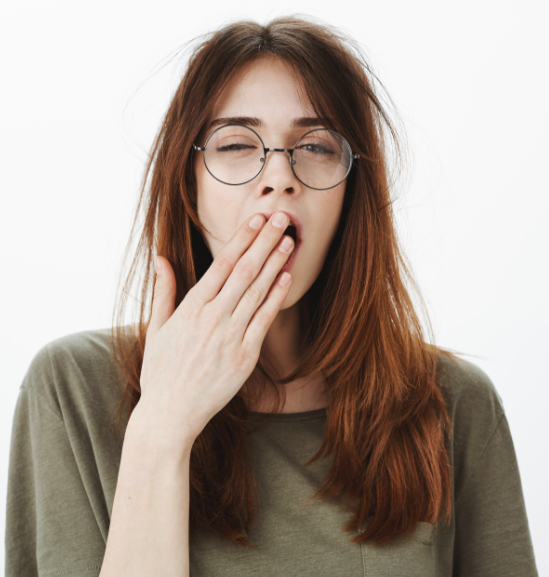 LEVE SUNT OG HOLDE SEG I FORM fokuset på «å ville» leve sunt og være i god fysisk form derimot, fortsetter en sakte oppadgående trend
Norsk Monitor 2020
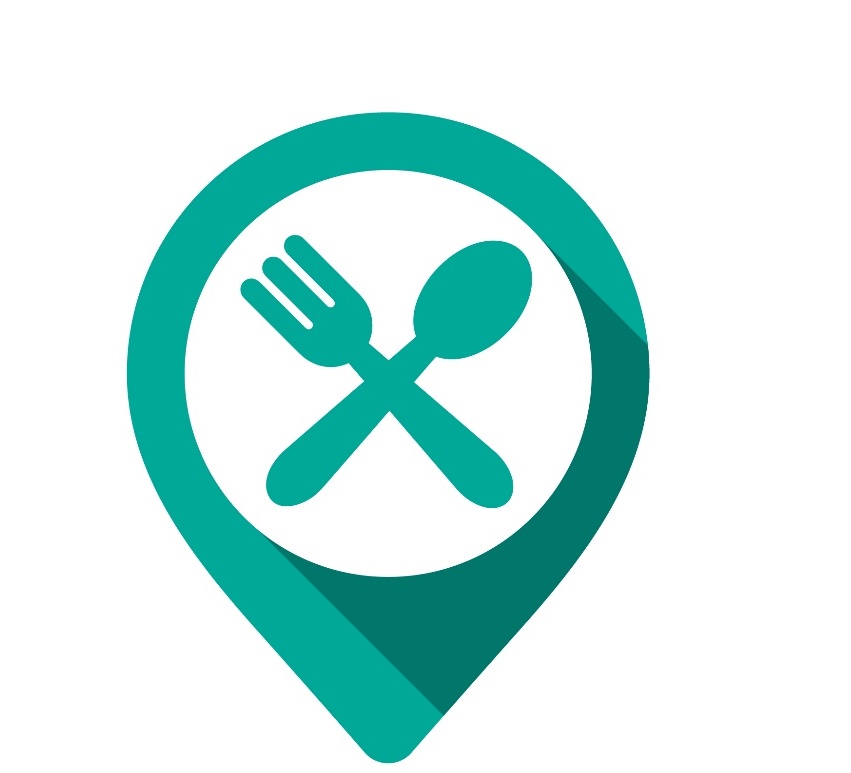 Jeg er alltid opptatt av å leve sunt, og å holde meg i god fysisk form»
36 % oppgir at de er helt enig i påstanden jeg er alltid opptatt av å leve sunt, og å holde meg i god fysisk form. Dette er en forlengelse av den positive  trenden vi har sett siden 2013.

Kvinner er i større grad helt enig i dette enn menn.
33 ‒
Q26 ** Hvor enig eller uenig er du i hver av følgende påstander?
Norsk Monitor 2020
Skulking av frokostmåltidet er et økende fenomen
Hvor ofte gjør du følgende…..?
3 av 10 under 40 år skulker frokosten totalt minst to ganger i uka – andelen er sterkt økende 

Frokostskulking (minst to ganger per uke) er mindre utbredt enn vanlig (22,4%) blant de som mosjonerer minst tre ganger per uke, men mer utbredt blant de som trener med høy intensitet (32,3%), hvilket jo er vanligst blant de under 40 år
(De som trener hardest er jo de unge)
forbruket av brød kjøpt i bakeri/butikk synkerbrødforbruket er lavest blant de yngste
Norsk Monitor 2020
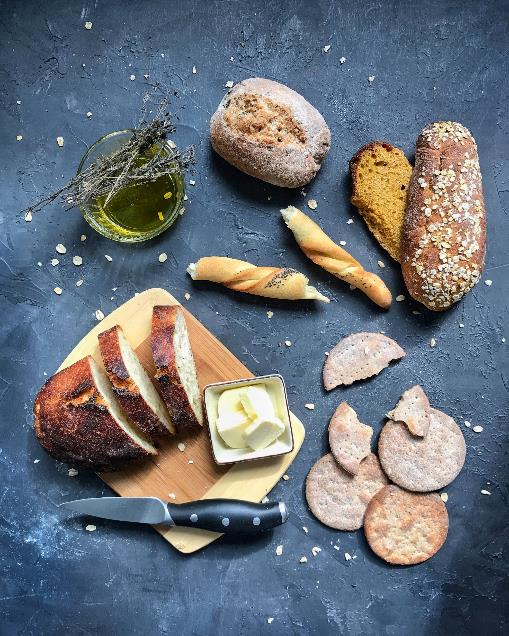 GANGER SPIST PER ÅR
Q252 ** Hvor ofte spiser du følgende kaker og bakevarer?
35 ‒
[Speaker Notes: Forbruket av rundstykker fra bakeri /butikk og forbruket av halvstekte brødprodukter holder seg stabilt på samme nivå.

Menn spiser oftere kjøpebrød enn kvinner, med en markant nedgang for begge kjønn.]
VIKTIGE NÆRINGSSTOFFERmindre fokus på å få i seg spesielle nærings- stoffer. størst nedgang for antioksidanter
Norsk Monitor 2020
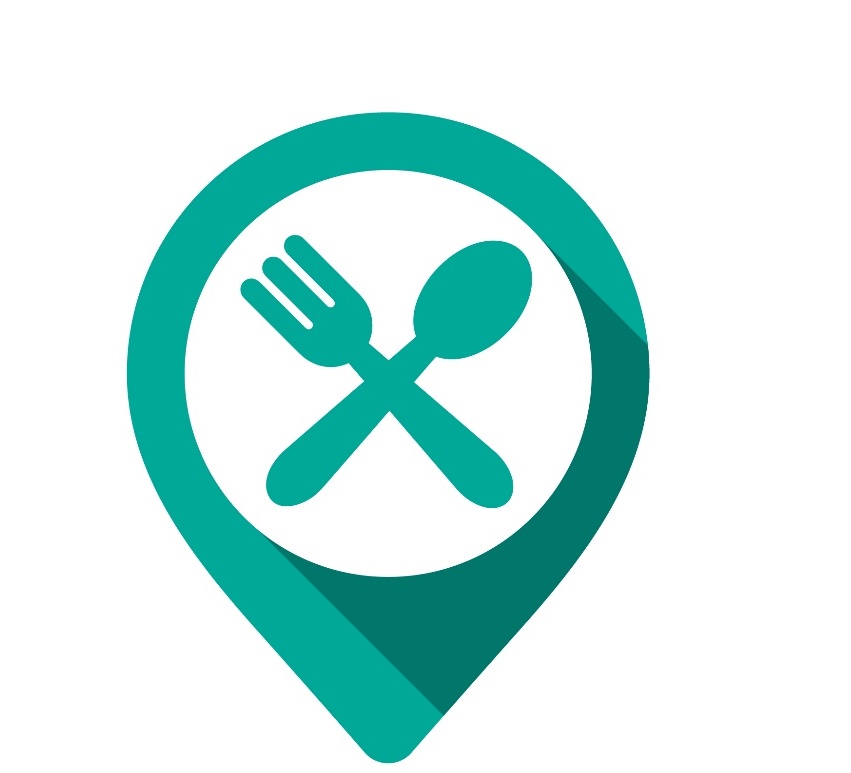 SPESIELT VIKTIGE NÆRINGSSTOFFER
De eldre over 60 år og kvinner er mest opptatt av å få i seg næringsstoffene. Et unntak er proteiner, dette er menn like interessert i, og yngre mer interessert i enn eldre.
36 ‒
** Spm:Q232_1 ** Her er en liste med næringsstoffer som noen sier at de er opptatt av å få i seg. Kryss av for de næringsstoffene som du mener er spesielt viktige for deg.
BEGRENSE KJØTTandelen som vil begrense bruk av kjøtt fortsetter å øke markant
Norsk Monitor 2020
Ønske om kjøttbegrensning øker ekstra blant de yngste
HVILKE AV DISSE TINGENE VIL DU HELST IKKE SPISE ELLER DRIKKE FOR MYE AV?- KJØTT
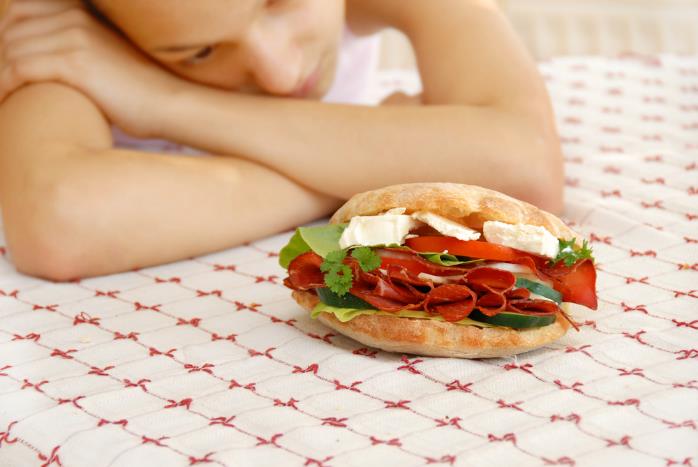 37 ‒
** Spm:Q230 ** Hvilke av disse tingene vil du helst ikke spise eller drikke for mye av?
Norsk Monitor 2020
DIETTER9 av 10 definerer seg selv som altetende, 1 av 10 ANSER seg som fleksitarianer.
JEG ANSER MEG SELV SOM…
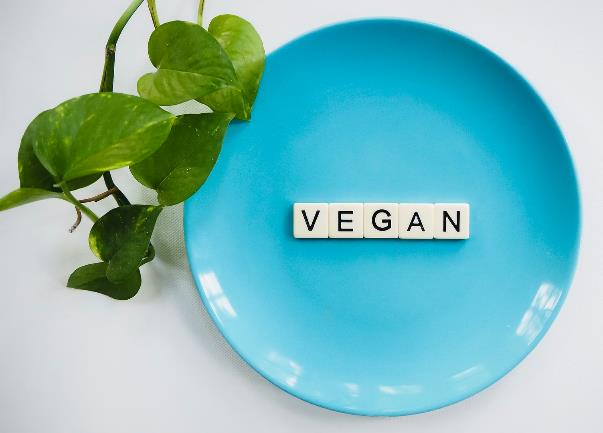 Spiser bare sporadisk kjøtt
Spiser ikke 
kjøtt, men fisk
Spiser ikke 
kjøtt
Spiser ikke 
animalske produkter
Både 
kjøtt og fisk
38 ‒
Q220 ** Hvor ofte gjør du følgende ting?
[Speaker Notes: Nordmenn flest identifiserer seg som altetende. 
Andelen som beskriver seg selv som veganere eller vegetarianere er lav og har ikke endret seg.]
Norsk Monitor 2020
TIDSPUNKT FOR MIDDAGhverdagsmiddagen spises stadig senere
NÅR PÅ DAGEN SPISER DU VANLIGVIS MIDDAG?
I Oslo er det kun 20% som spiser middag før 17.00
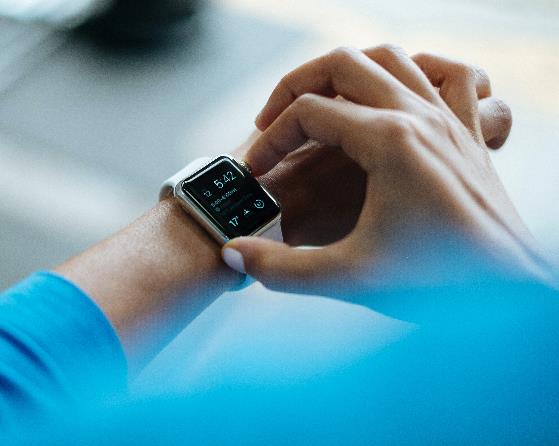 39 ‒
** Spm:Q222 ** Når på dagen spiser du vanligvis middag på vanlige hverdager, lørdager og søndager?
Norsk Monitor 2020
utviklings i mosjons og treningsinteresse
Norsk Monitor 2020
Mosjons- og treningsiveren har øket jevnt og trutt gjennom mange år og økte enda litt til i siste periode
Hvor ofte vil du si at du driver fysisk aktivitet i form av trening eller mosjon?
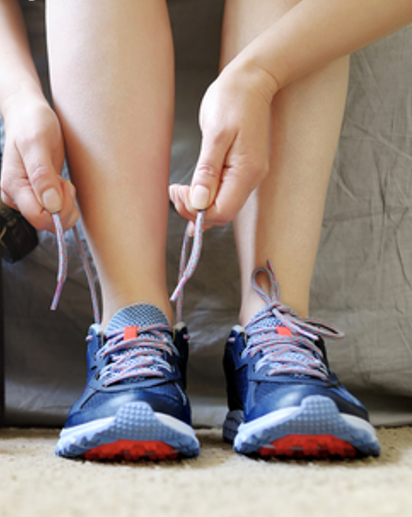 Så mange som 42% svarer at de gjør en form for trenings eller mosjonsaktivitet minst tre-fire dager i uka. Dette gjelder både for kvinner og for menn
Norsk Monitor 2020
Treningshyppighet varierer sterkt med hvilke grunnleggende verdier man har
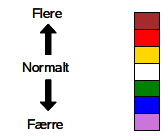 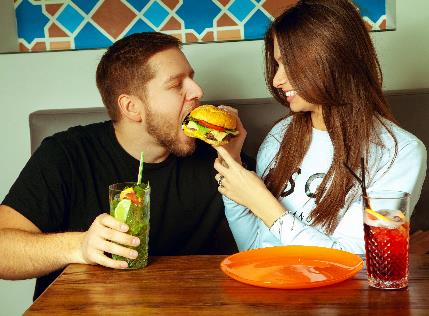 Flest som trener ofte blant intellektuelle moderne materialister
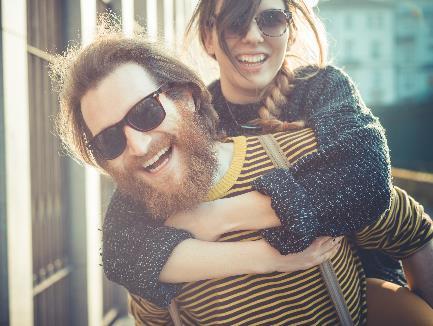 En gang i uke er normalfordelt i befolkningen
Flest materialister blant de som trener sjelden
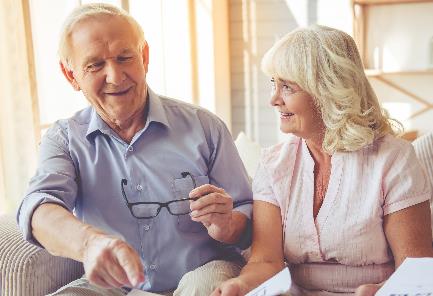 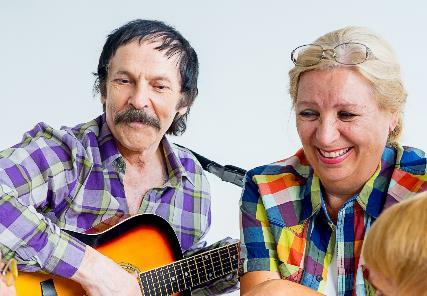 Flest folkelige tradisjonelle materialister trener aldri
Trener minst 3 ganger i uken (42%)
Trener 1 gang i uka (17%)
Trener hver 14 dag eller sjeldnere (14%)
Trener aldri (8%)
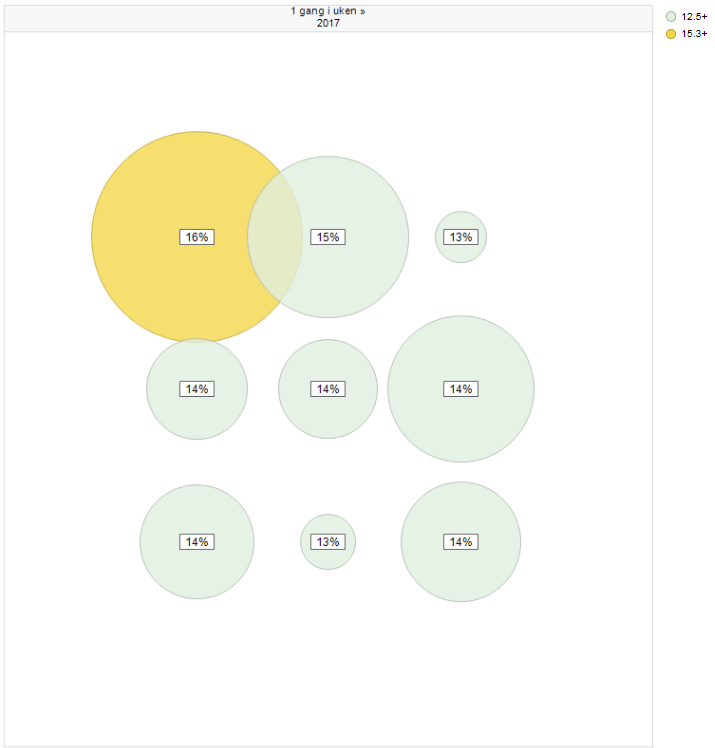 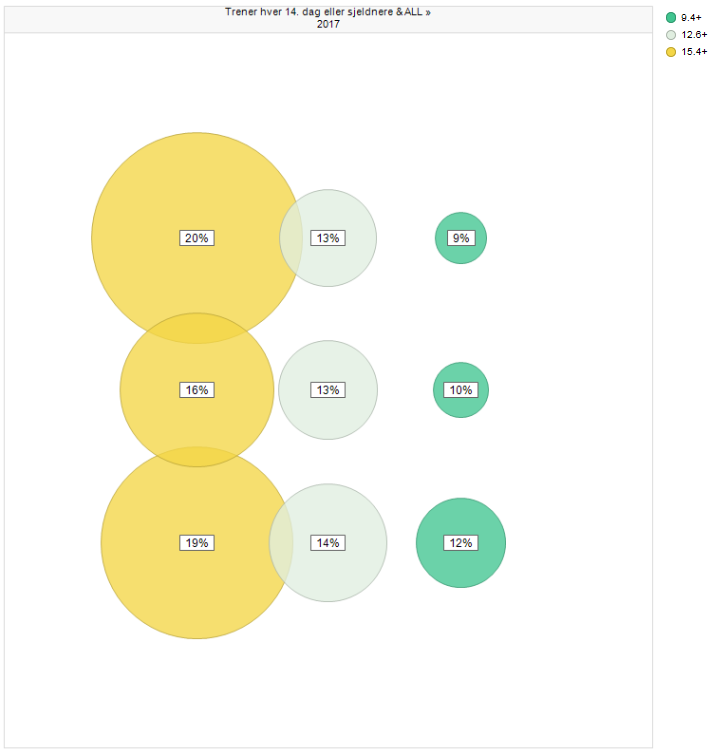 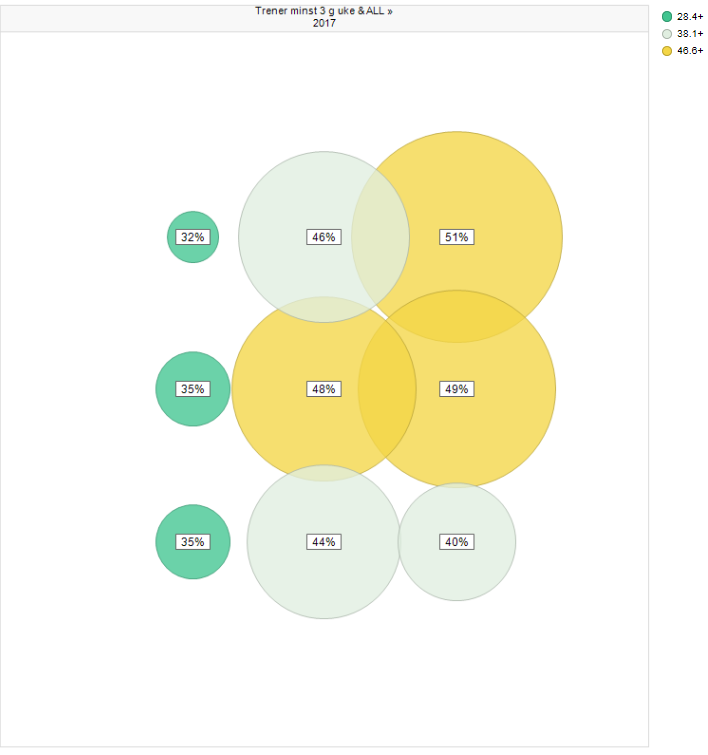 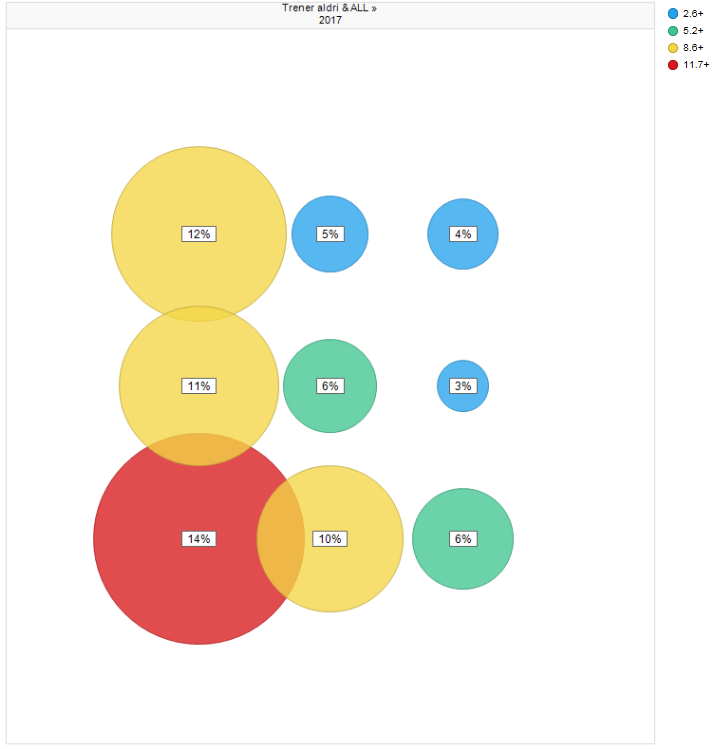 Norsk Monitor 2020
Ungdommen holder høyest treningsfrekvens og 25-40 åringene lavest
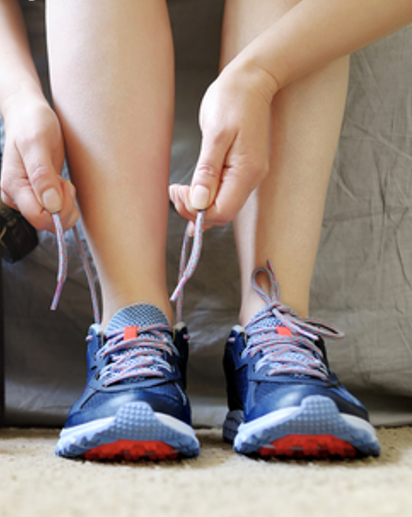 Hvor ofte vil du si at du driver fysisk aktivitet i form av trening eller mosjon?
– Tre ganger i uka eller oftere
Norsk Monitor 2020
Syv av ti bruker minst 45 minutter på en mosjons- eller treningsøkt
Hvor lang tid bruker du vanligvis på en mosjons-/treningsøkt?
40% av mennene og 30% av kvinnene bruker minst en time

45% i aldersgruppen 15 - 24 år bruker minst en time
44 ‒
Norsk Monitor 2020
En av tre gjør en solid innsats når de mosjonerer eller trenerde blir andpustne, svette og slitne eller svært slitne
I motsetning til treningsfrekvens er det store forskjeller i treningsintensitet mellom aldersgruppene                       Opp til 30 års alder trenes det hardt – så blir det grtadvis roligere
Hvor intenst trener du?
Andel som tar seg helt ut eller blir andpusten. svett og sliten
34%
45 ‒
Norsk Monitor 2020
I aldersgruppene under 40 år var det i perioden 2011 – 2015 betydelig flere som hadde fokus på å trene hardt enn hva det er i dag
Andel som tar seg helt ut eller blir andpusten. svett og sliten
46 ‒
Norsk Monitor 2020
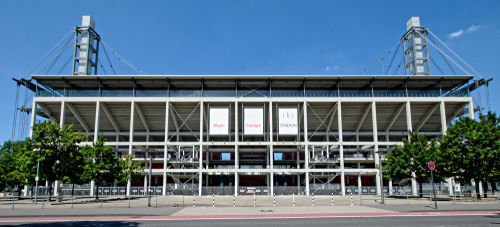 Hvor trener vi?
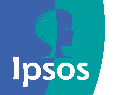 © 2018 Ipsos.  All rights reserved. Contains Ipsos' Confidential and Proprietary information and may not be disclosed or reproduced without the prior written consent of Ipsos.
Norsk Monitor 2020
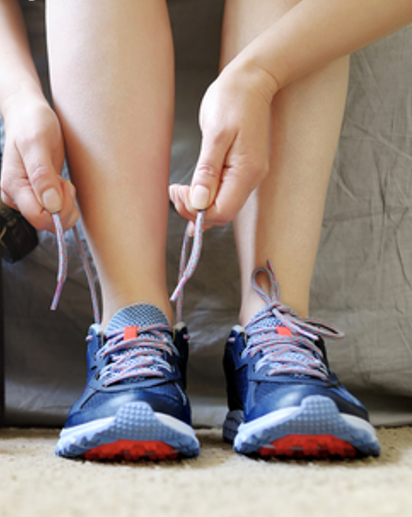 Dersom du har merket av flere sammenhenger, hvilken har du drevet mest med det siste året
Trening På egenhånd 
og på privat senter 
Er  klart vanligste sammenhenger for trening
Norsk Monitor 2020
Trening i treningsstudio og trening på egenhånd har øket lenge, men stabilisert seg etter 2011 							          Trening i idrettslag er stabilt
I hvilke av disse sammenhengene har du drevet fysisk aktivitet og idrett det siste året? 
Base: Hele befolkningen
I aldersgruppen 15-24 år driver 30% trening i regi av idrettslag

Andelen har vært jevn siden  2013
14
11
4
Norsk Monitor 2020
Nesten 4 av 10 ungdommer i alder 15-19 år trener i idrettslag
I hvilke av disse sammenhengene har du drevet fysisk aktivitet og idrett det siste året? 
2017. forskjeller etter kjønn. Base: Hele befolkningen
Norsk Monitor 2020
Nesten 4 av 10 ungdommer i alder 15-19 år trener i idrettslag
Aldersgruppe 26 – 35 år er mest aktive i bedriftsidrettslag
I hvilke av disse sammenhengene har du drevet fysisk aktivitet og idrett det siste året? 
2017. forskjeller etter kjønn. Base: Hele befolkningen
Norsk Monitor 2020
Nesten 4 av 10 ungdommer i alder 15-19 år trener i idrettslag
Aldersgruppe 26 – 35 år er mest aktive i bedriftsidrettslag
Trening på privat treningssenter bedrives av alle, men mest av yngre
I hvilke av disse sammenhengene har du drevet fysisk aktivitet og idrett det siste året? 
2017. forskjeller etter kjønn. Base: Hele befolkningen
Norsk Monitor 2020
De eldre bruker primært naturen og lett tilgjengelige fasiliteter når de trener/mosjonerer
Hvor ofte har du drevet idrett på følgende steder i sesongen? – Har drevet
Norsk Monitor 2020
De unge  15-24 år bruker et stort antall ulike fasiliteter.       Vekt/styrketreningsrom er faktisk det som flest ungdommer har angitt at de benytter
Hvor ofte har du drevet idrett på følgende steder i sesongen? – Har drevet
Norsk Monitor 2020
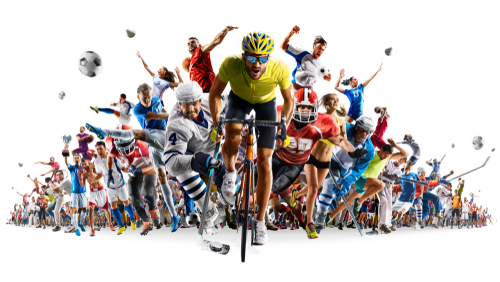 Hvilke aktiviteter driver vi med?
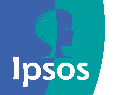 © 2018 Ipsos.  All rights reserved. Contains Ipsos' Confidential and Proprietary information and may not be disclosed or reproduced without the prior written consent of Ipsos.
Norsk Monitor 2020
Fotturer i skog og mark er mosjonsformen klart flest nordmenn praktiserer
Fysiske aktiviteter – minst én gang i måneden i sesongen - Base: Hele befolkningen
6 av 10 gjør dette minst en gang per måned
Norsk Monitor 2020
Sterkest utvikling har derimot styrketrening hatt                                             Andelen av befolkningen som trener styrke, begynner å nærme seg halvparten
Fysiske aktiviteter – minst én gang i måneden i sesongen
Base: Hele befolkningen
Norsk Monitor 2020
En rekke andre aktivitetsformer hadde også øking i siste periode
Fysiske aktiviteter – minst én gang i måneden i sesongen
Base: Hele befolkningen
Norsk Monitor 2020
44 ulike fysiske aktiviteter – rangert etter utbredelse – minst en gang per måned
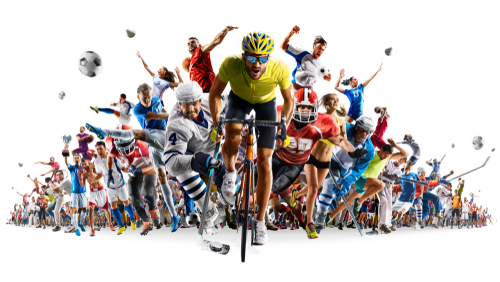 Norsk Monitor 2020
44 ulike fysiske aktiviteter – rangert etter utbredelse – minst en gang per måned
Endring fra                      2017 til 2019
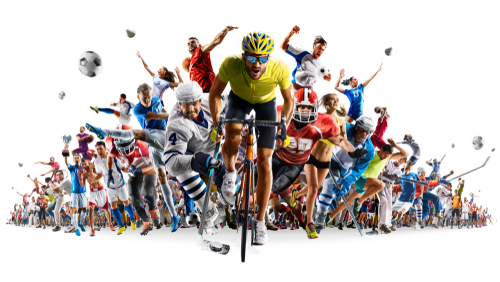 Norsk Monitor 2020
Alders og verdiprofiler på 24 ulike aktiviteter som utføres av mer enn 2% av befolkningen
Moderne
Utvikling
Normløs
«Tenk selv»

Moderne idealister
«Har du lyst har du lov»

Moderne materialister
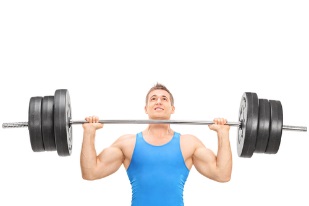 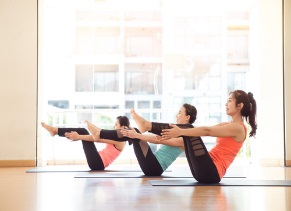 Idealistisk
Materialistisk
«Vær som folk flest»

Tradisjonelle materialister
«Gjør som du skal og bør»

Tradisjonelle idealister
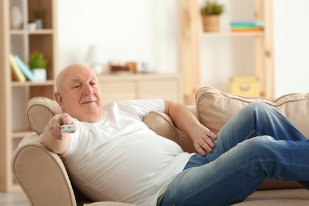 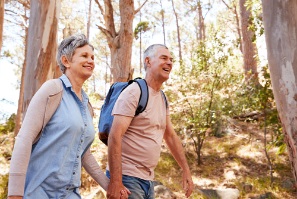 Folkelig
Normfast
Tradisjonelle
61 ‒
Fotturer i skog og mark (59,1%)
Minst en gang i måneden på fritiden
Norsk Monitor 2020
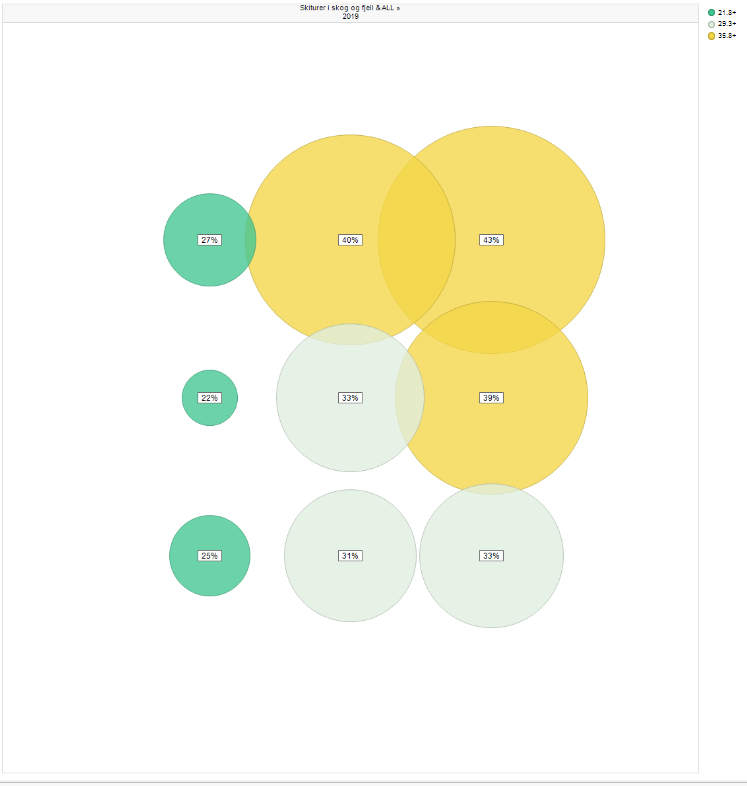 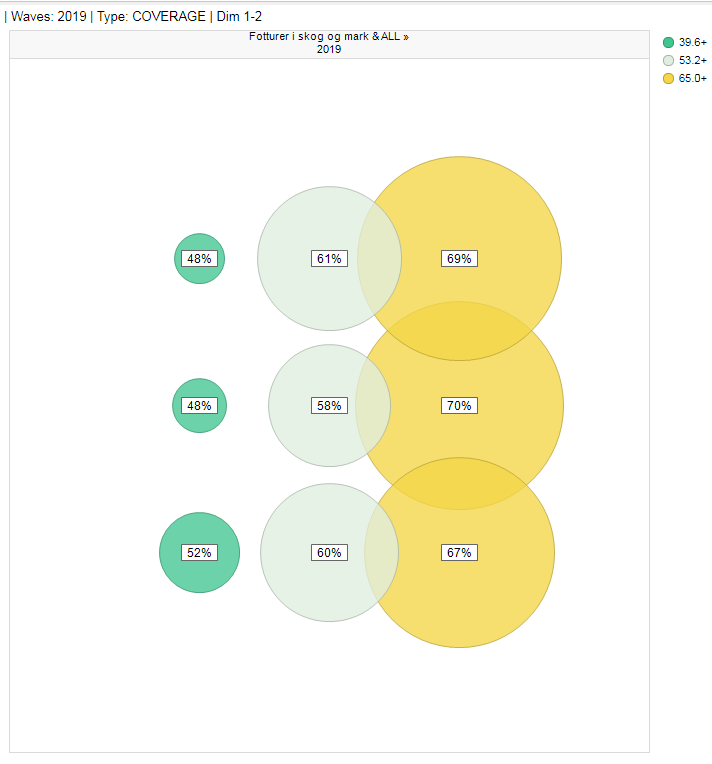 Styrketrening (43,5%)
Minst en gang i måneden på fritiden
Norsk Monitor 2020
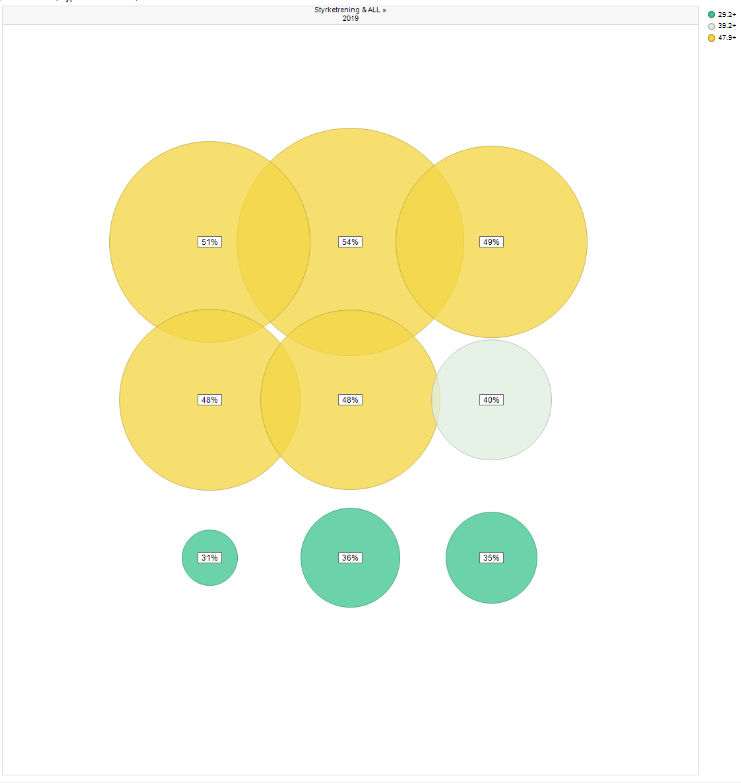 Fotturer på fjell og vidde (36,3%)
Minst en gang i måneden på fritiden
Norsk Monitor 2020
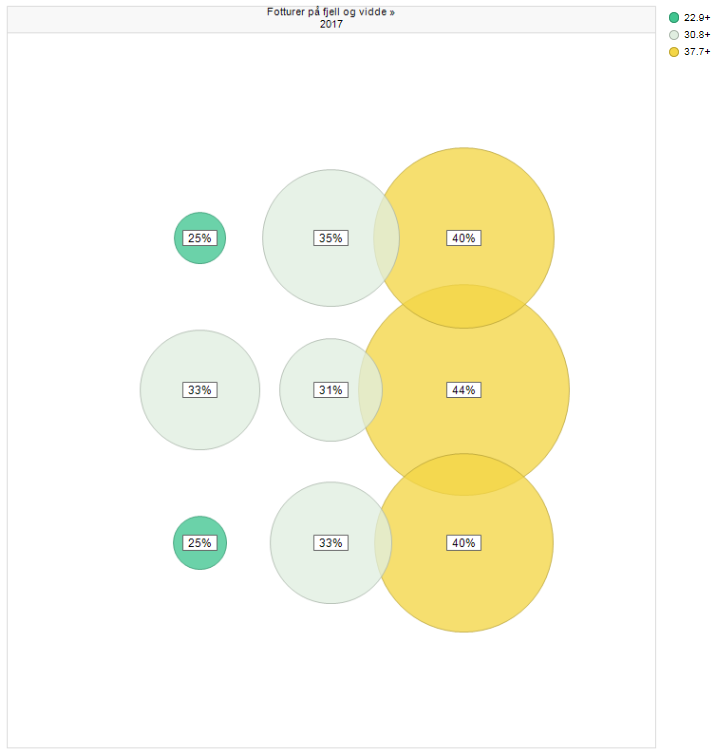 Skiturer i skog og fjell (29,6%)
Minst en gang i måneden på fritiden
Norsk Monitor 2020
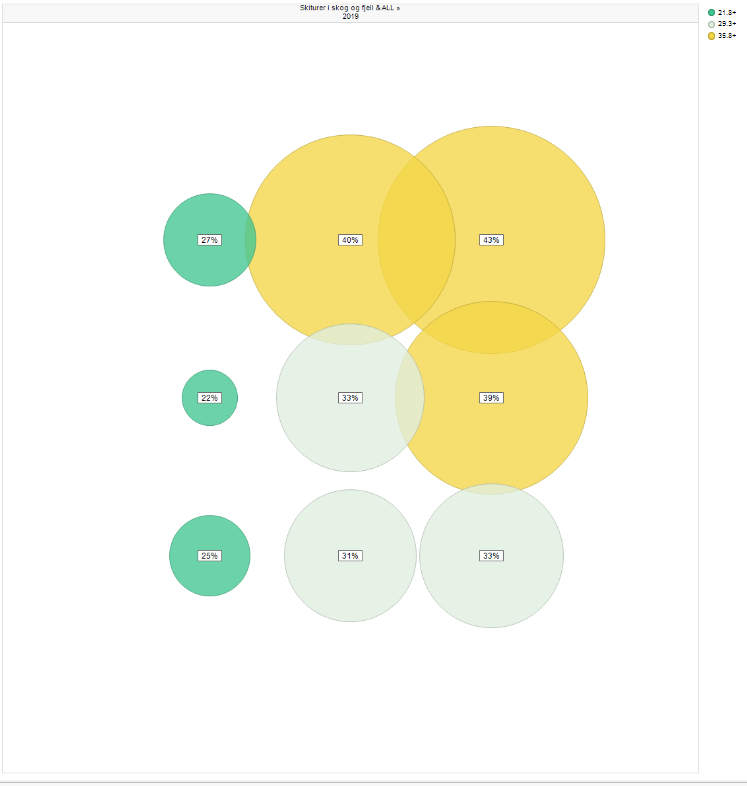 Jogging i mosjonshensikt (31,2%)
Minst en gang i måneden på fritiden
Norsk Monitor 2020
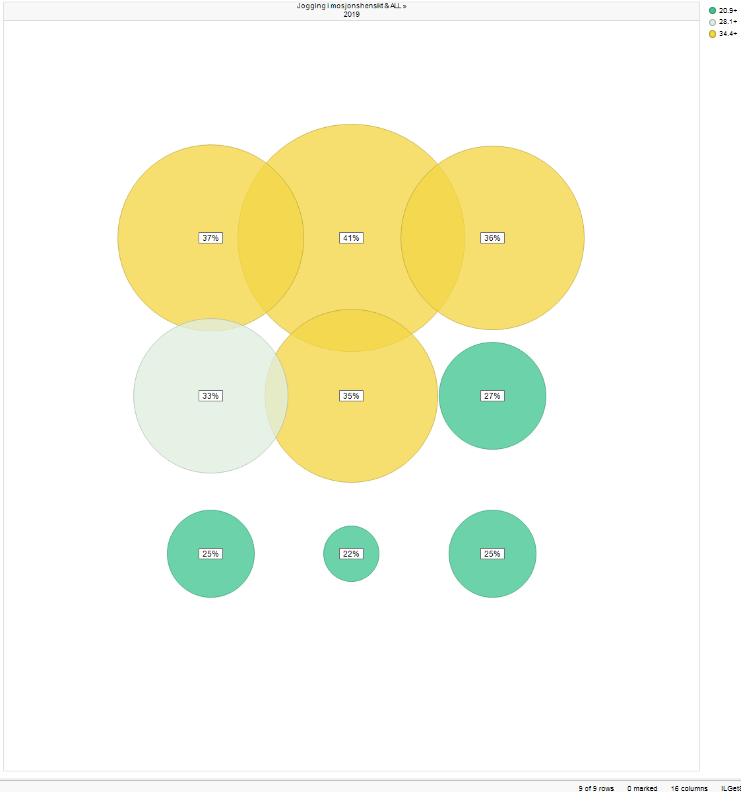 Sykling til jobb og på tur (25,9%)
Minst en gang i måneden
Norsk Monitor 2020
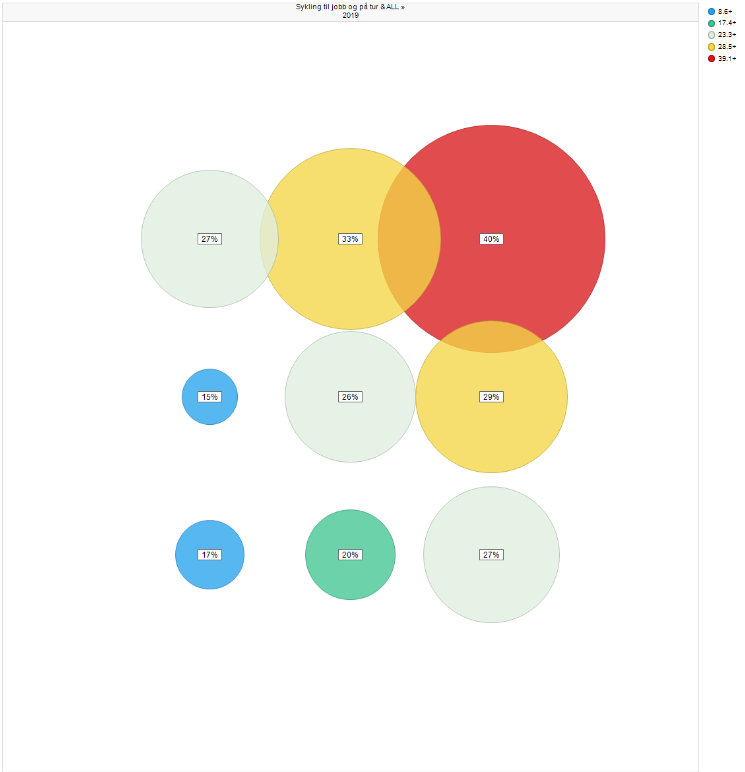 Langrenn (23,2)
Minst en gang i måneden på fritiden
Norsk Monitor 2020
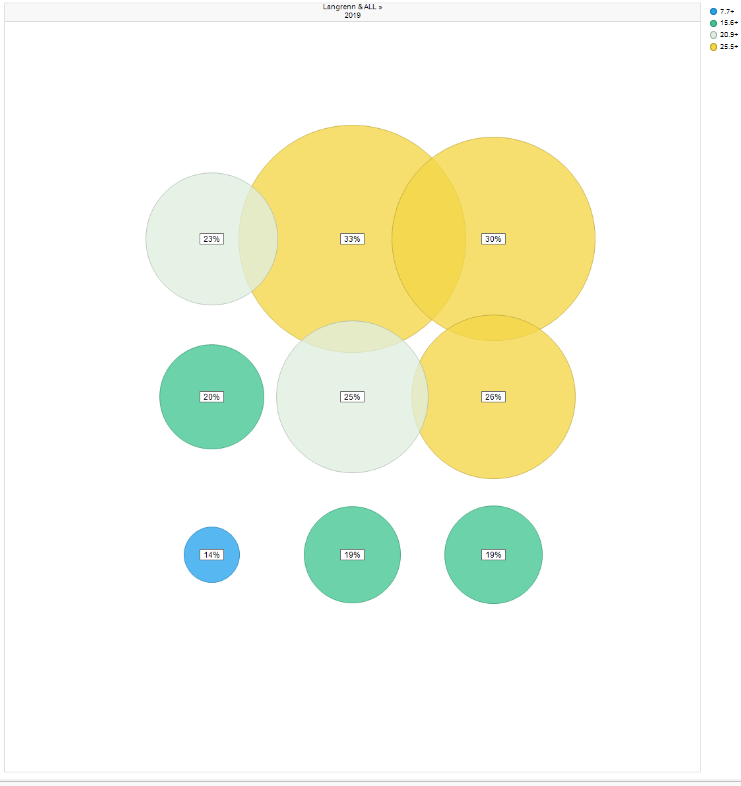 Sykling som trening på vei/terreng/spinning (14,4%)
Minst en gang i måneden på fritiden
Norsk Monitor 2020
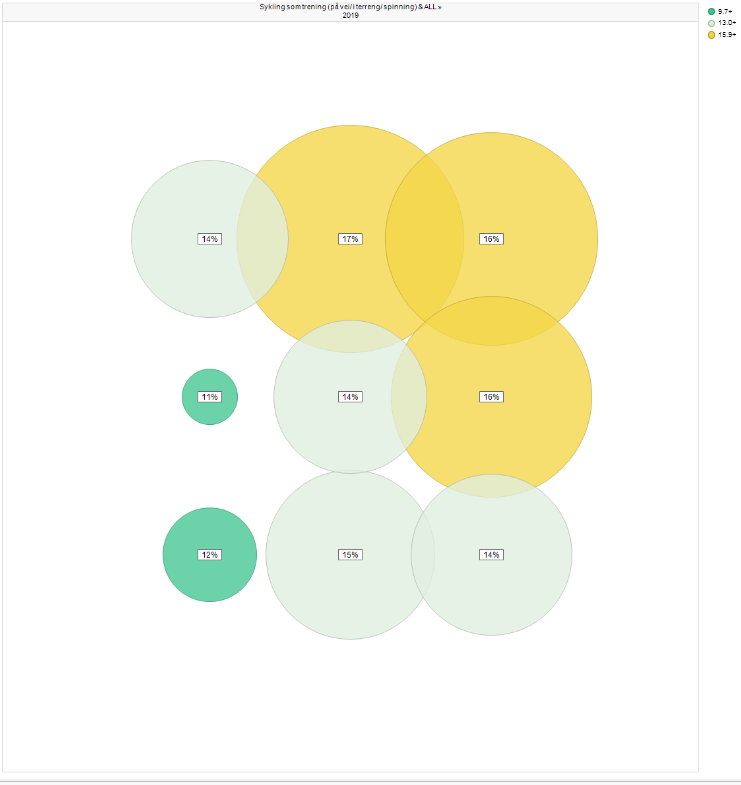 Svømming (14,1%)
Minst en gang i måneden på fritiden
Norsk Monitor 2020
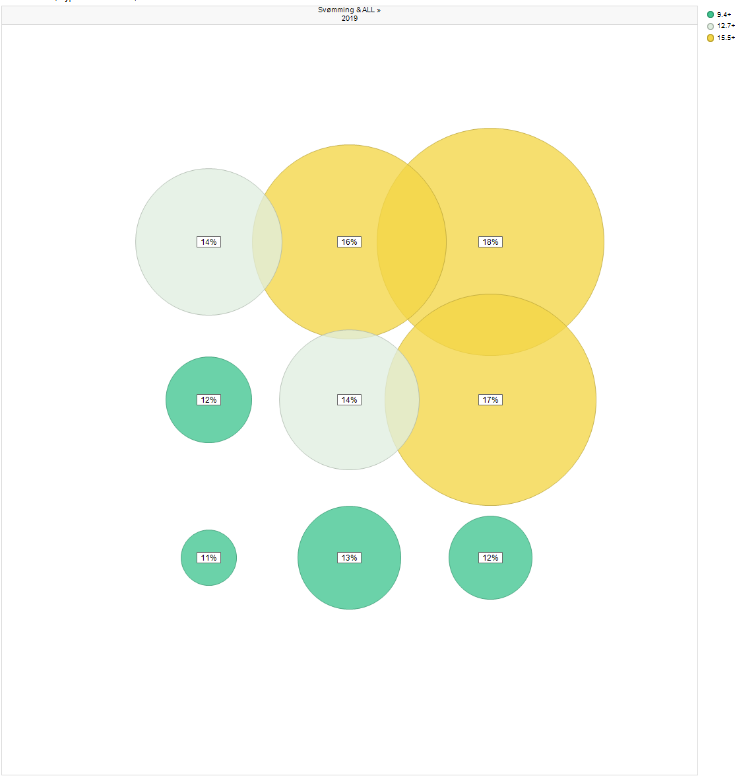 Løpstrening (12,7%)
Minst en gang i måneden på fritiden
Norsk Monitor 2020
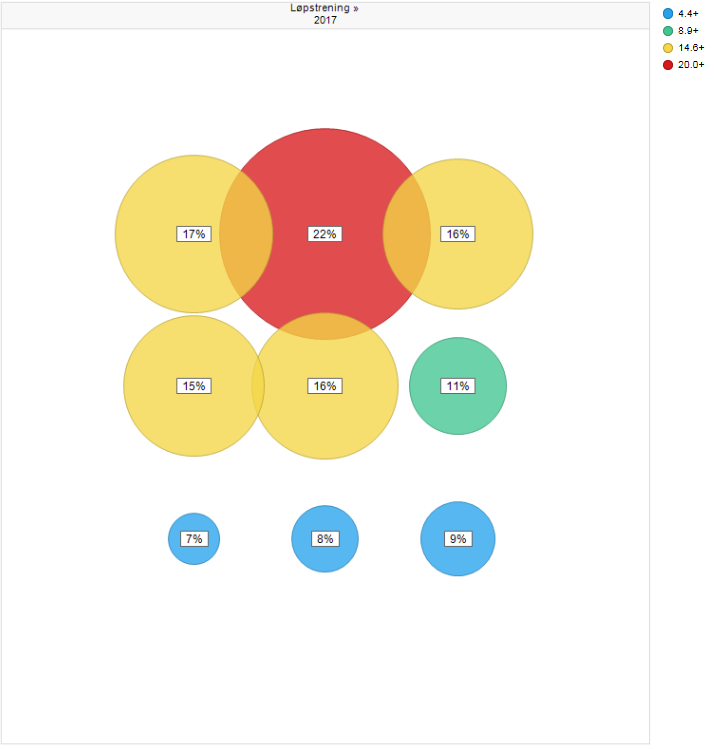 Vektløfting/kroppsbygging (12,2%)
Minst en gang i måneden på fritiden
Norsk Monitor 2020
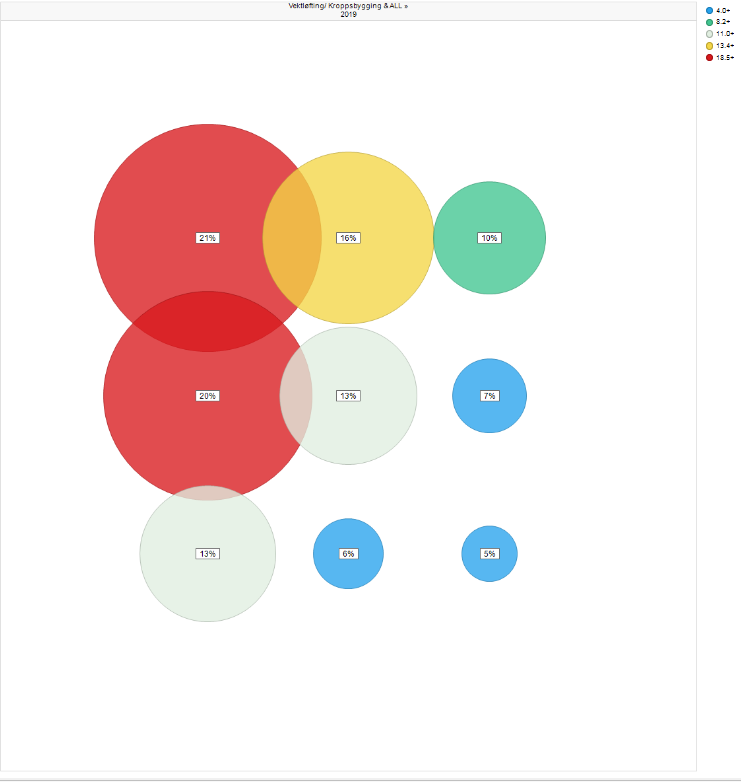 Slalom/alpint/randonee (11,8%)
Minst en gang i måneden på fritiden
Norsk Monitor 2020
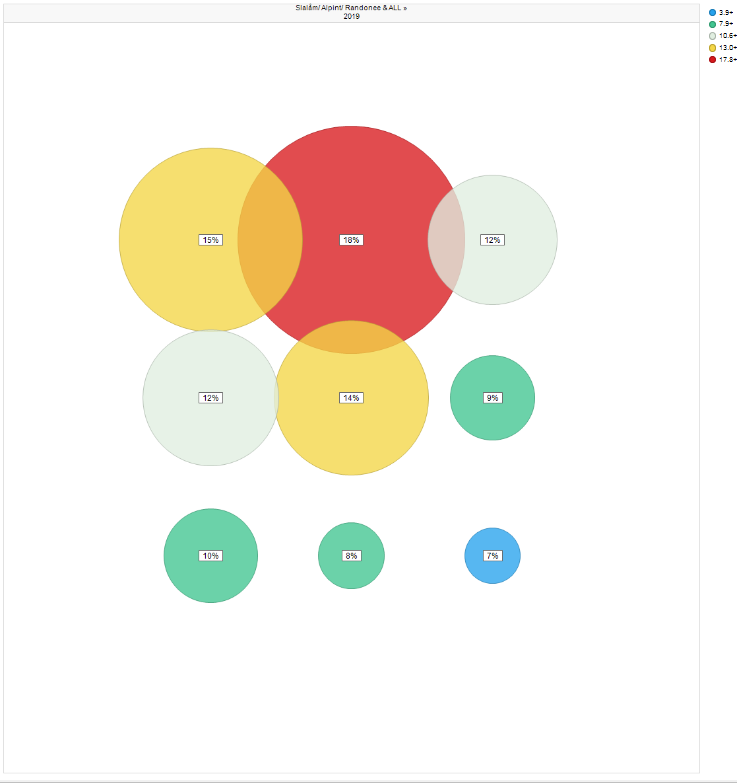 Yoga/pilates (11,6%)
Minst en gang i måneden på fritiden
Norsk Monitor 2020
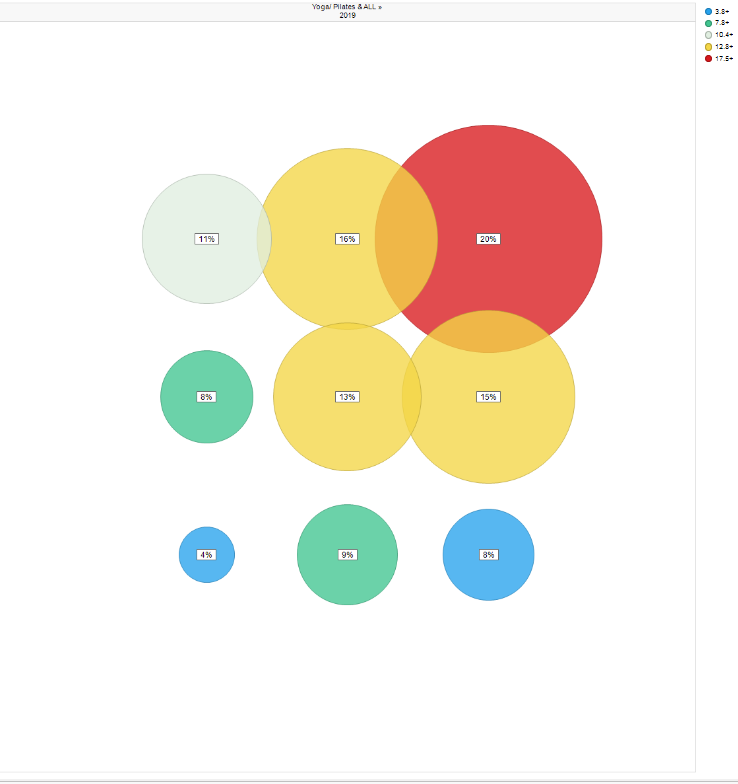 Gymnastikk/jazzballett/aerobics/freestyle 
og andre former for gruppetrening(9,2%)
En gang i måneden på fritiden
Norsk Monitor 2020
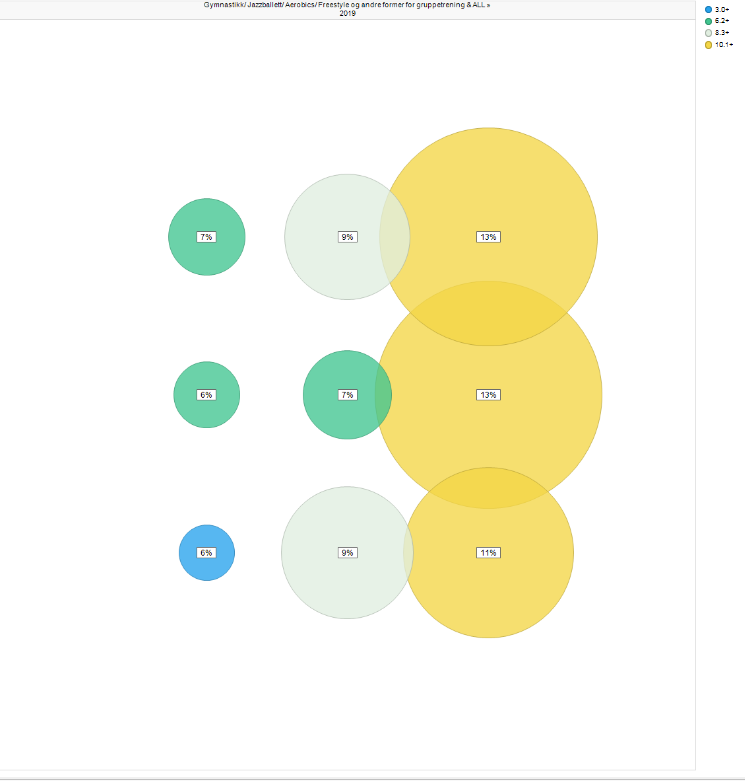 Fotball (7%)
Minst en gang i måneden på fritiden
Norsk Monitor 2020
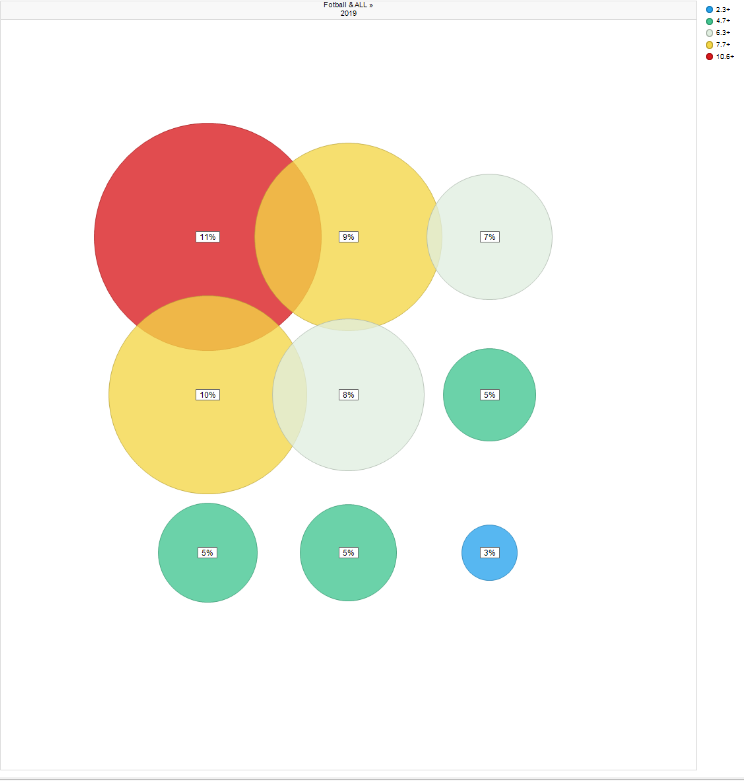 Dans (5,6%)
Minst en gang i måneden på fritiden
Norsk Monitor 2020
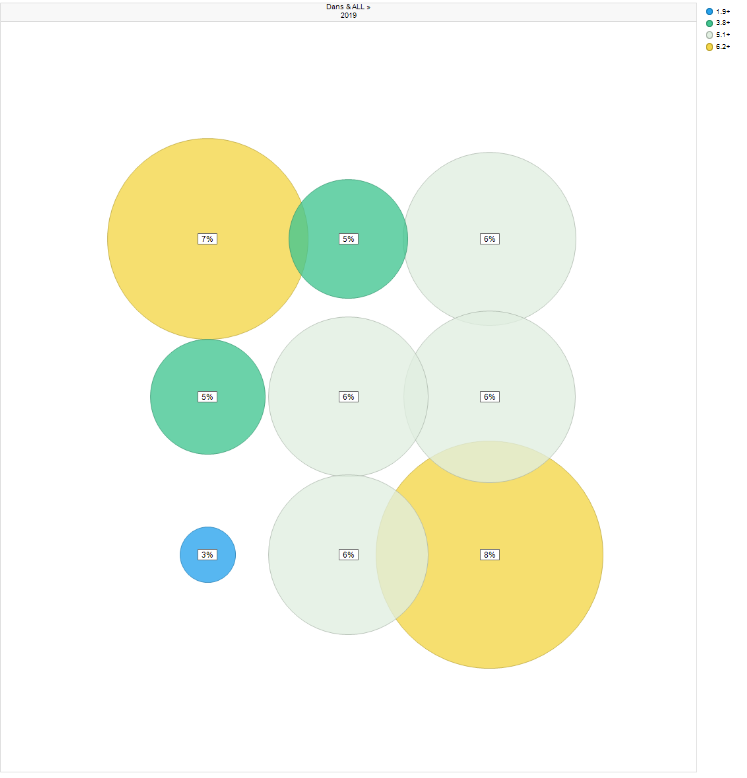 Norsk Monitor 2020
Klatring/ Fallskjermhopping/ Paragliding/ Hanggliding/ Kiting / Rafting/ Dykking/ Topptur(4,1%)
Minst en gang i måneden på fritiden
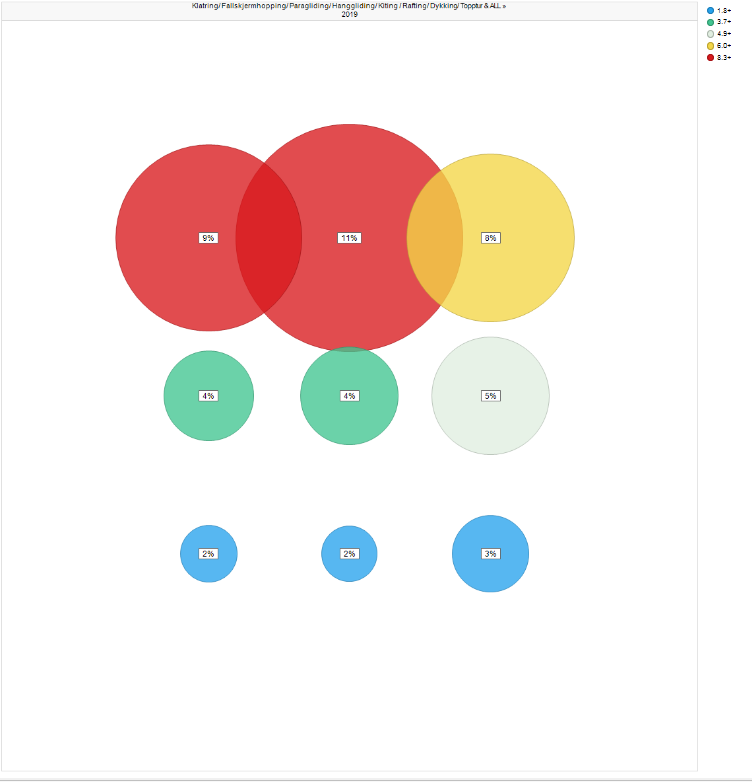 Roing/padling/kano (4,6%)
Minst en gang i måneden på fritiden
Norsk Monitor 2020
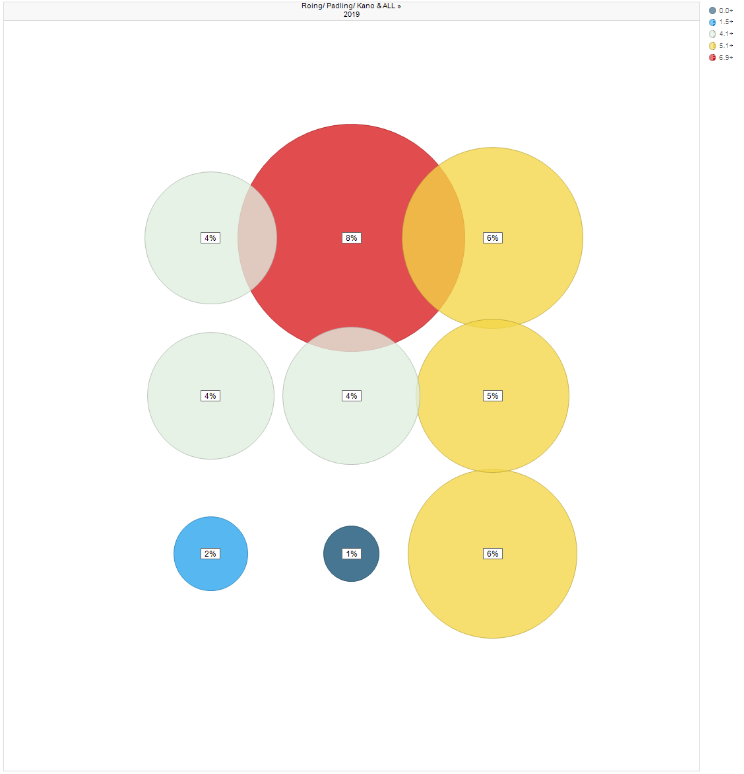 Skyting (3,4%)
Minst en gang i måneden på fritiden
Norsk Monitor 2020
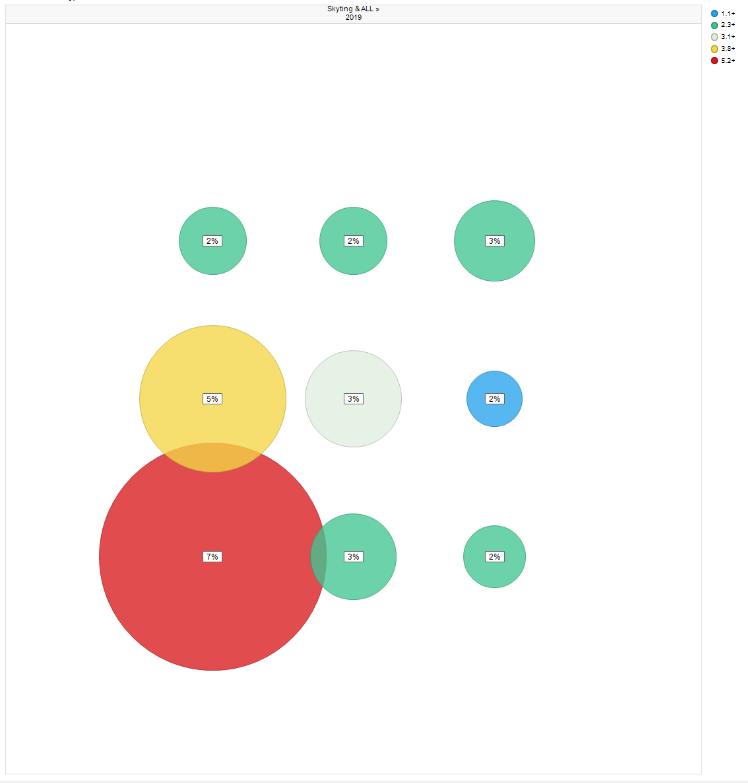 Volleyball (3,1%)
Minst en gang i måneden på fritiden
Norsk Monitor 2020
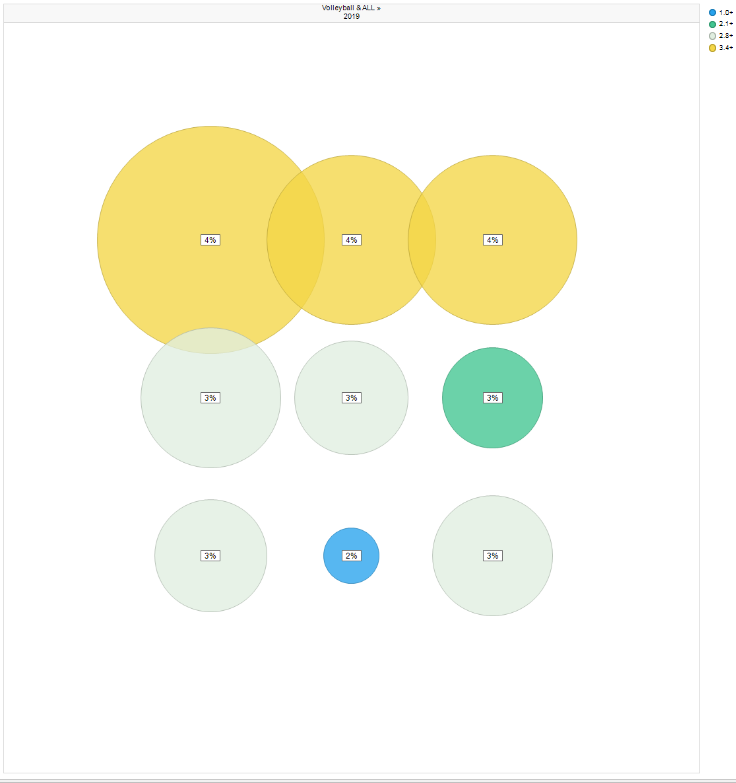 Snowboard (2,6%)
Minst en gang i måneden på fritiden
Norsk Monitor 2020
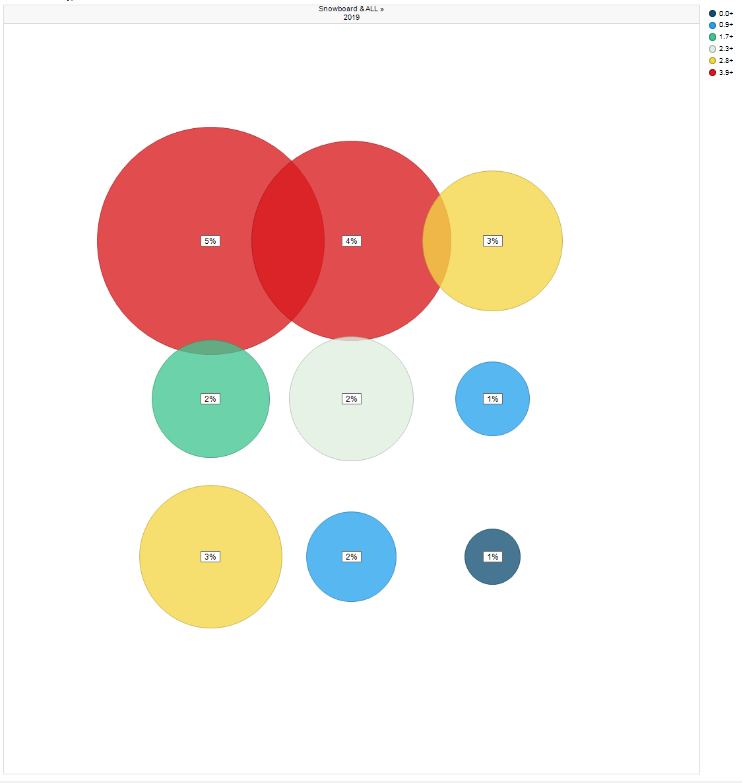 NB!                                            Oppslutningen om denne aktiviteten                                      (mindre enn 100 respondenter                  av totalt 3710 respondenter)                                               blir for lite til å gi gode nedbrytninger på               aldersgruppene
Bordtennis (2,2%)
Minst en gang i måneden på fritiden
Norsk Monitor 2020
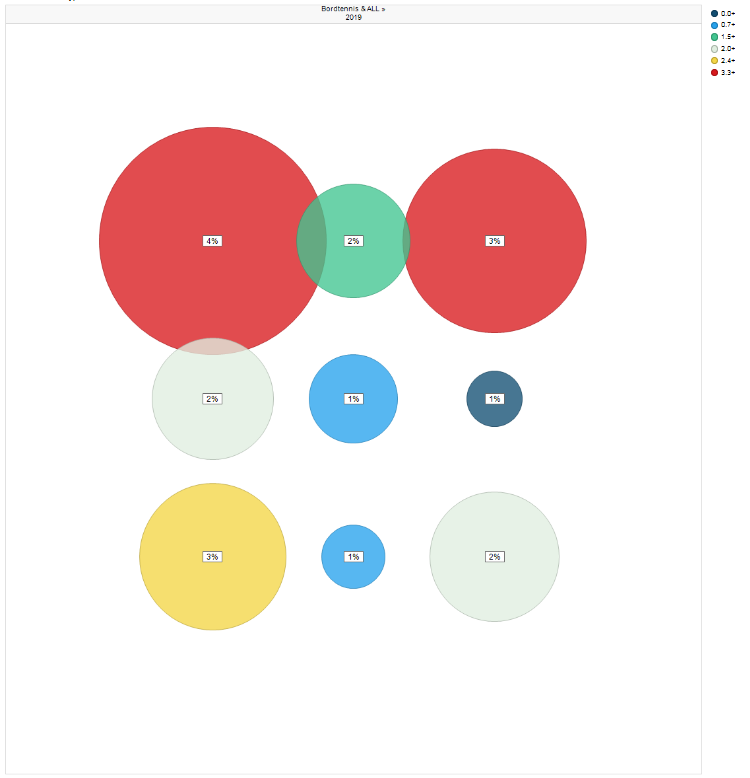 NB!                                            Oppslutningen om denne aktiviteten                                      (mindre enn 100 respondenter                  av totalt 3710 respondenter)                                               blir for lite til å gi gode nedbrytninger på               aldersgruppene
Seiling/brettseiling/surfing (2,2%)
Minst en gang i måneden på fritiden
Norsk Monitor 2020
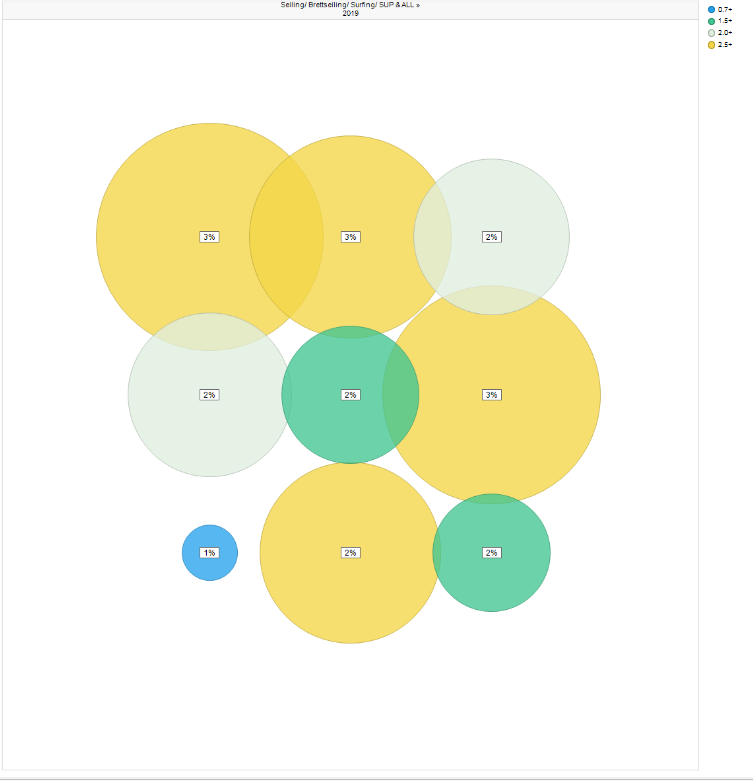 NB!                                            Oppslutningen om denne aktiviteten                                      (mindre enn 100 respondenter                  av totalt 3710 respondenter)                                               blir for lite til å gi gode nedbrytninger på               aldersgruppene
Orientering (2,2%)
Minst en gang i måneden på fritiden
Norsk Monitor 2020
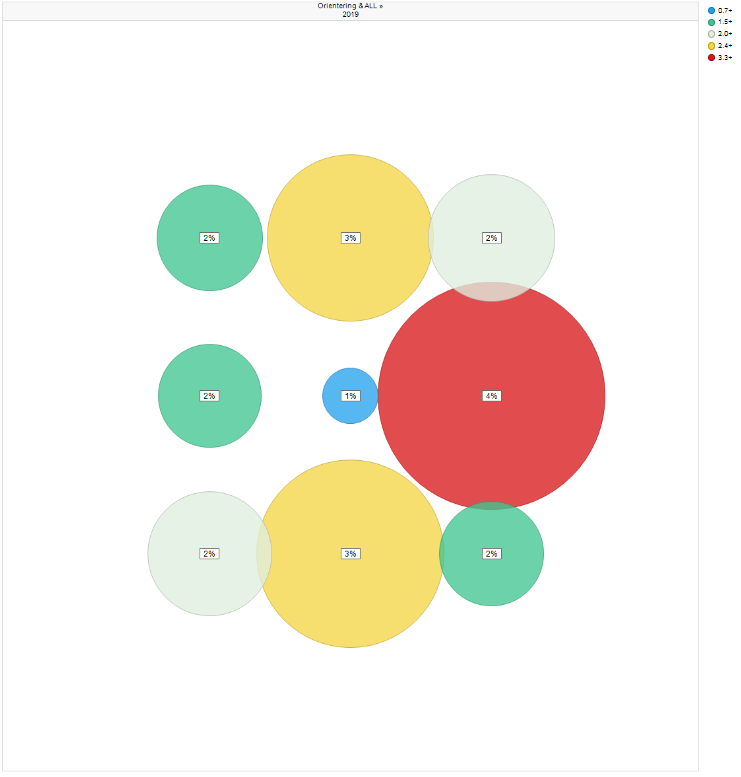 NB!                                            Oppslutningen om denne aktiviteten                                      (mindre enn 100 respondenter                  av totalt 3710 respondenter)                                               blir for lite til å gi gode nedbrytninger på               aldersgruppene
Bowling (2,1%)
Minst en gang i måneden på fritiden
Norsk Monitor 2020
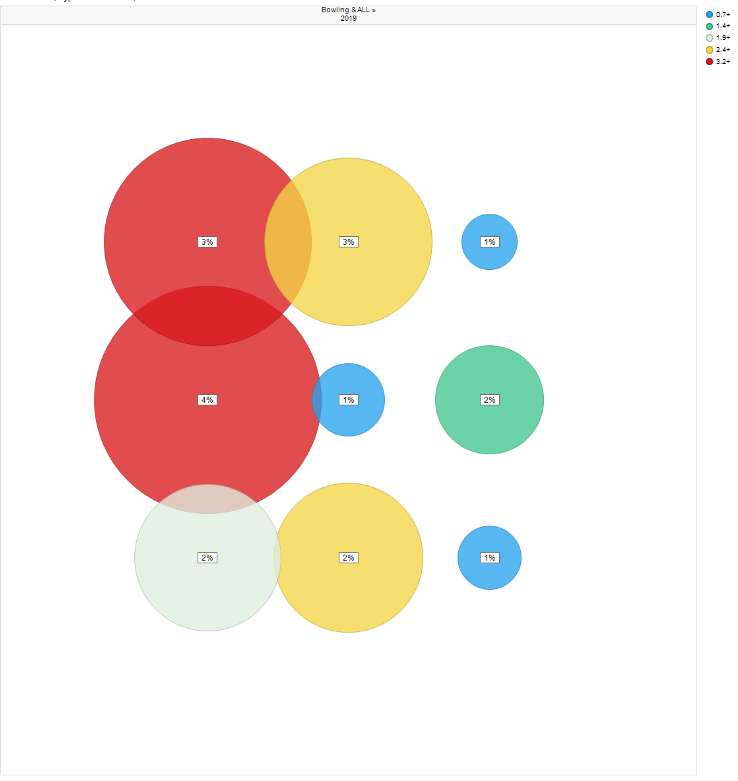 NB!                                            Oppslutningen om denne aktiviteten                                      (mindre enn 100 respondenter                  av totalt 3710 respondenter)                                               blir for lite til å gi gode nedbrytninger på               aldersgruppene
Golf (2,1%)
Minst en gang i måneden på fritiden
Norsk Monitor 2020
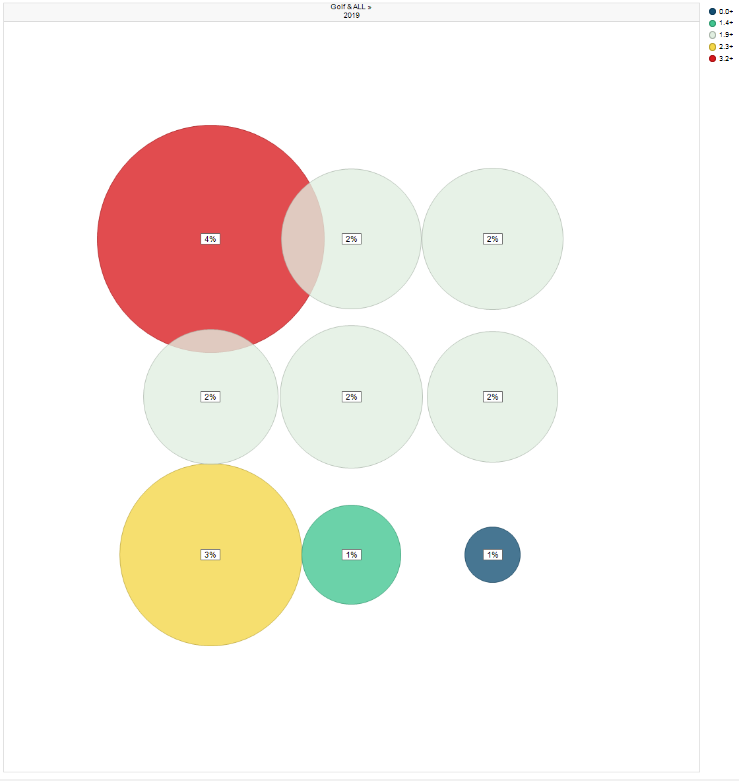 NB!                                            Oppslutningen om denne aktiviteten                                      (mindre enn 100 respondenter                  av totalt 3710 respondenter)                                               blir for lite til å gi gode nedbrytninger på               aldersgruppene
Ridning (2,0%)
Minst en gang i måneden på fritiden
Norsk Monitor 2020
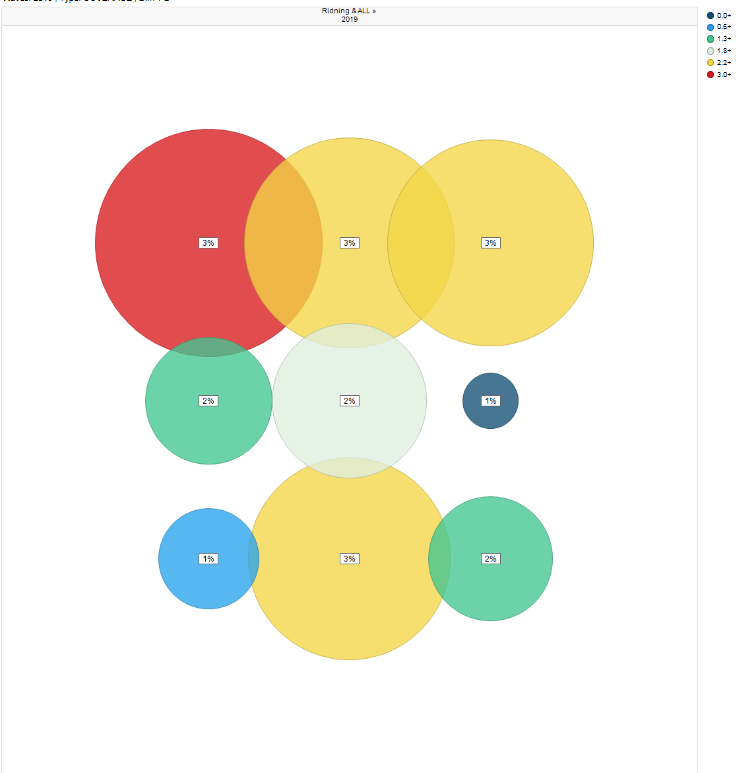 NB!                                            Oppslutningen om denne aktiviteten                                      (mindre enn 100 respondenter                  av totalt 3710 respondenter)                                               blir for lite til å gi gode nedbrytninger på               aldersgruppene
Innebandy (2%)
Minst en gang i måneden på fritiden
Norsk Monitor 2020
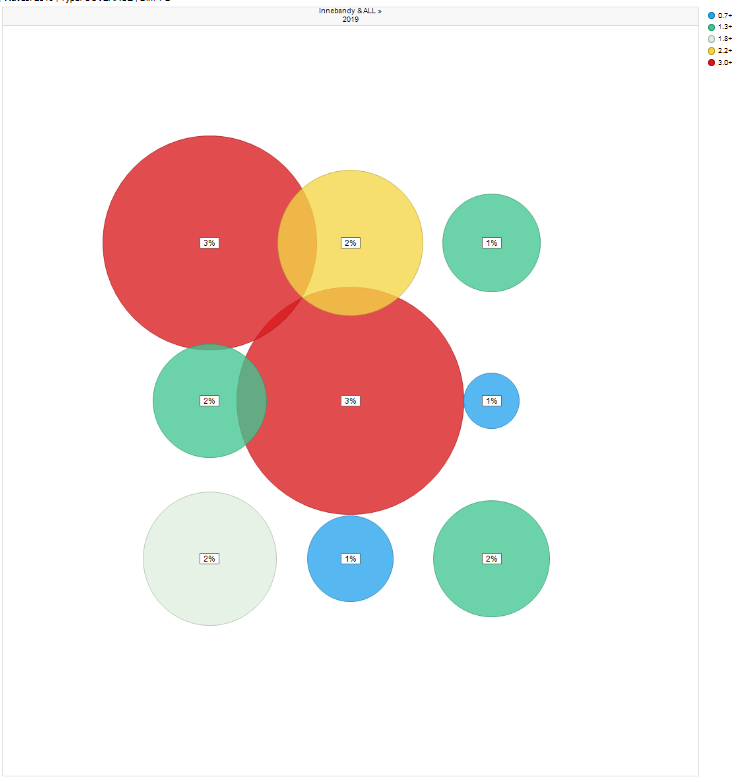 NB!                                            Oppslutningen om denne aktiviteten                                      (mindre enn 100 respondenter                  av totalt 3710 respondenter)                                               blir for lite til å gi gode nedbrytninger på               aldersgruppene
Norsk Monitor 2020
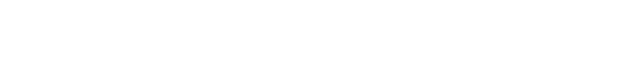 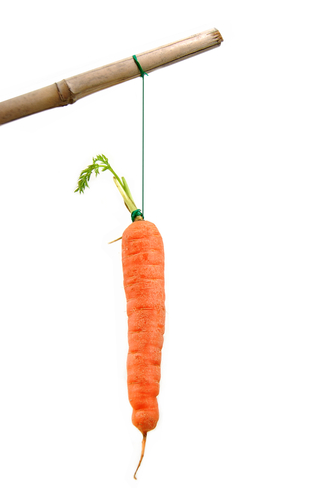 Hvorfor er vi fysisk aktive?
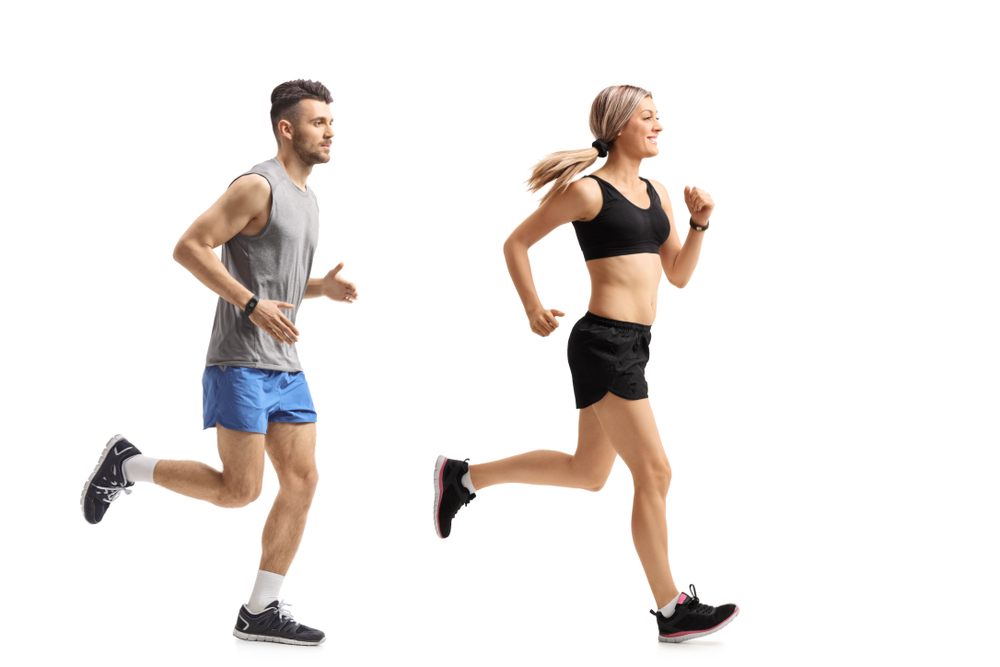 © 2018 Ipsos.  All rights reserved. Contains Ipsos' Confidential and Proprietary information and may not be disclosed or reproduced without the prior written consent of Ipsos.
Norsk Monitor 2020
Fysisk og mentalt overskudd og forebygging av helseskader er de viktigste driverne for å få nordmenn til å drive fysisk aktivitet
Andeler som svarer at hver av grunnene har meget stor betydning for å drive fysisk aktivitet og idrett (2017)
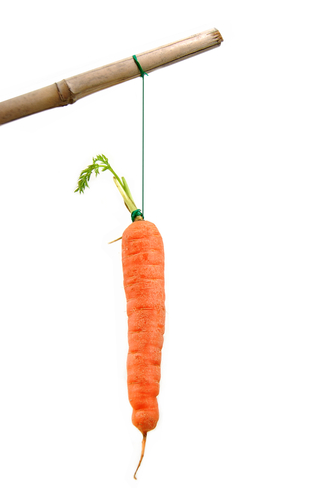 Norsk Monitor 2020
De to viktigste driverne, mentalt overskudd og forebygging av helseplager har øktet jevnt og trutt i betydning i 30 år
Hvor stor betydning har hver av følgende grunner når det gjelder å drive din hovedaktivitet? Andeler som svarer meget stor betydning  Base:  Alle spurte
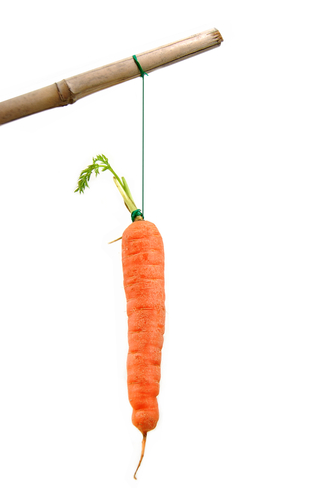 Norsk Monitor 2020
Avstressing, samt høyning av selvtillit er også viktige drivere med økende betydning
Hvor stor betydning har hver av følgende grunner når det gjelder å drive din hovedaktivitet? Andeler som svarer meget stor betydning  Base:  Alle spurte
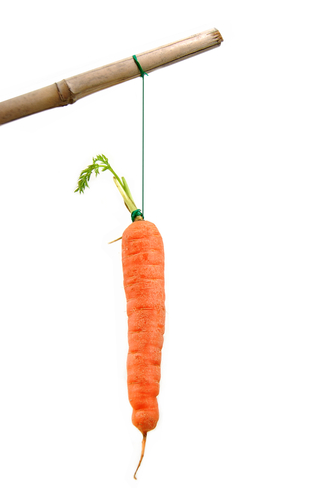 Norsk Monitor 2020
Kvinner fokuserer mer på avstressing og på forebygging enn hva menn gjør Få, men flere menn en kvinner fokuserer sterkt på spenning og konkurranse
Andeler som svarer at hver av grunnene har meget stor betydning for å drive fysisk aktivitet og idrett (2017)
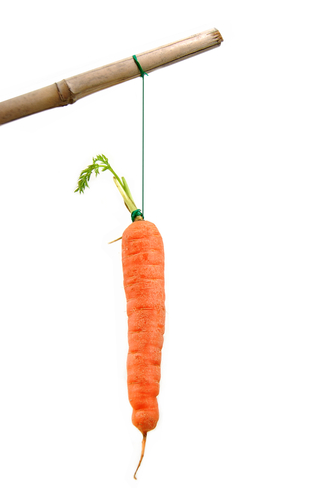 Norsk Monitor 2020
Blant de unge kommer forhold som «¨ha det gøy», «selvtillit» ,utseende»,  «spenning» og «fellesskap» også ut som viktige drivere
Andeler som svarer at hver av grunnene har meget stor betydning for å drive fysisk aktivitet og idrett (2017)
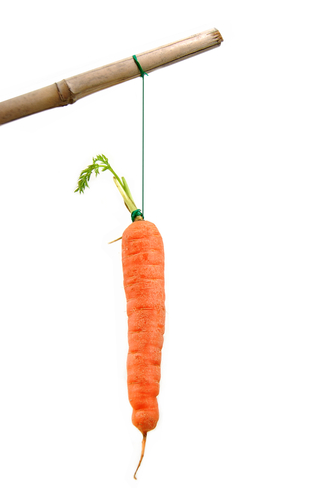 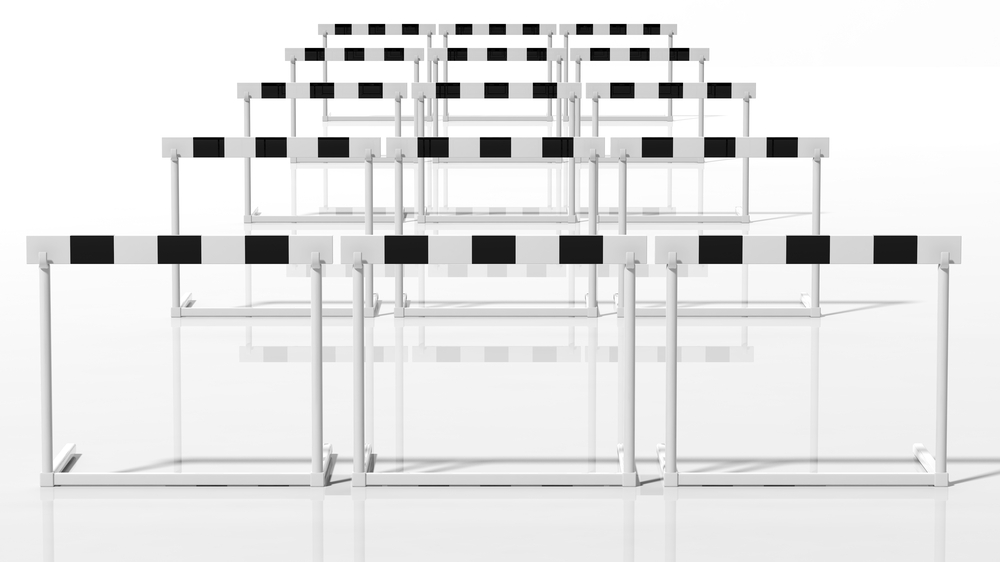 Norsk Monitor 2020
Barrierer
Hvorfor er noen fysisk inaktive?
Norsk Monitor 2020
Tidsklemma, samt det forhold at trening/mosjon oppfattes som slitsomt, er de store barrierene
Hvor stor betydning har hver av følgende grunner for at du ikke driver trening/ mosjon. eller at du driver mindre enn du gjerne ville?                        Andeler som svarer meget stor + en viss betydning.  Base: Alle spurte
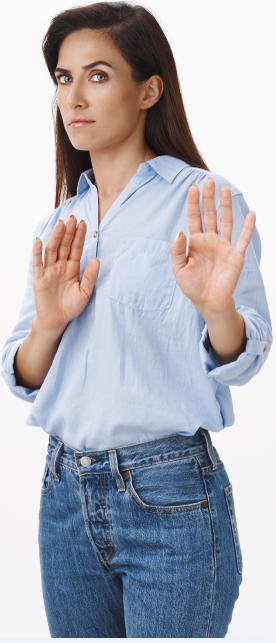 Oppslutningen om hver av disse barrierene, har vært tilnærmet uendret de siste ti årene,

…..med ett viktig unntak!
Norsk Monitor 2020
I 2011 svarte 32% at «slitsomt» var en barriere. Det har øket til 40% i 2019
Hvor stor betydning har hver av følgende grunner for at du ikke driver trening/ mosjon. eller at du driver mindre enn du gjerne ville?                        Andeler som svarer meget stor + en viss betydning.  Base: Alle spurte
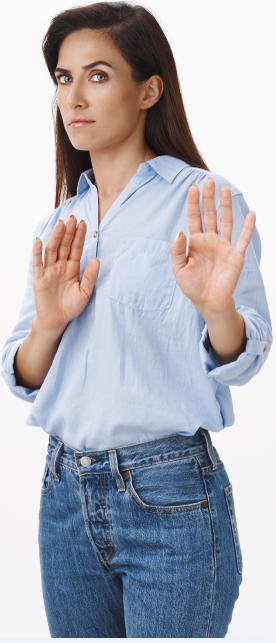 Norsk Monitor 2020
Aller størst  økning har «slitsom» barrieren i aldersgruppen 25 – 39 år
Hvor stor betydning har hver av følgende grunner for at du ikke driver trening/mosjon. eller at du driver mindre enn du gjerne ville?                        Andeler som svarer meget stor + en viss betydning.
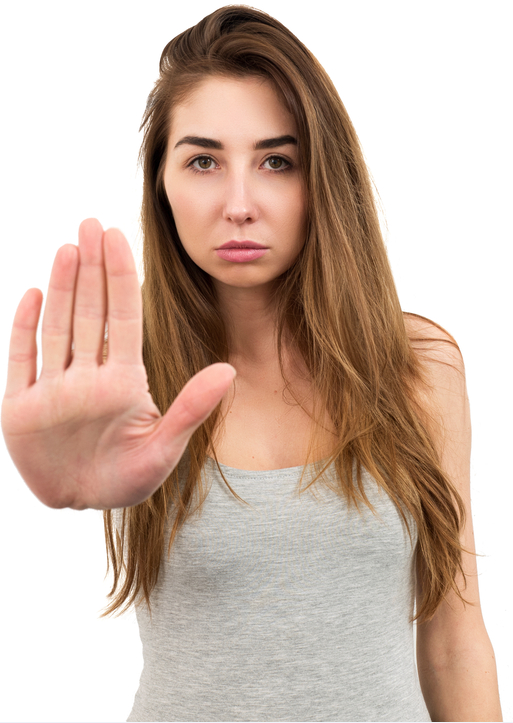 Norsk Monitor 2020
For aldersgruppe 15-25 år er barrierer som «for dyrt» «mangler utstyr» og   «vanskelig å komme til treningsanlegg» større hindre enn for befolkningen forøvrig
Hvor stor betydning har hver av følgende grunner for at du ikke driver trening/ mosjon. eller at du driver mindre enn du gjerne ville?                        Andeler som svarer meget stor + en viss betydning.  Base: Alle spurte
Men det er også i denne aldersgruppen barrieren «slitsomt» som økte over tid, fra 41% i 2011 til 51% i 2019 

De andre barrierene er for           15 – 24 åringer på samme nivå i 2019 som de var i 2011
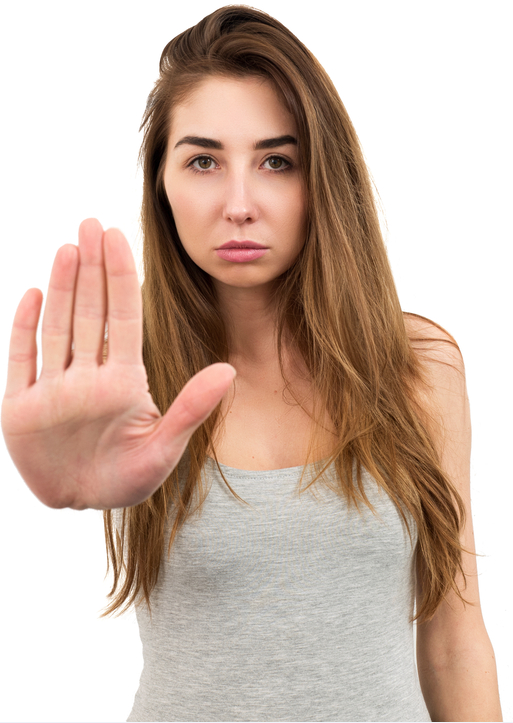 Pappa/mamma betaler medlemskap på 
private treningssentre for mange tenåringsbarn
Da blir trening  lavterskeltilbud, mht. personlig forpliktelse
Norsk Monitor 2020
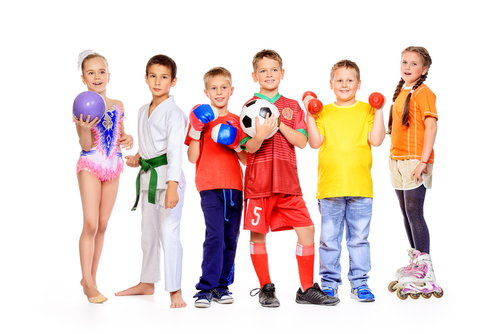 Hvilke aktiviteter driver 
våre barn med?
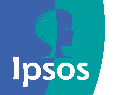 Norsk Monitor 2020
Barna fordeler sine aktiviteter på en rekke ulike aktiviteter – fotball er klart størst
Hvilke fysiske aktiviteter driver barna dine med på fritiden minst en gang i uka i sesongen?Husstander med hjemmeboende barn under 18 år
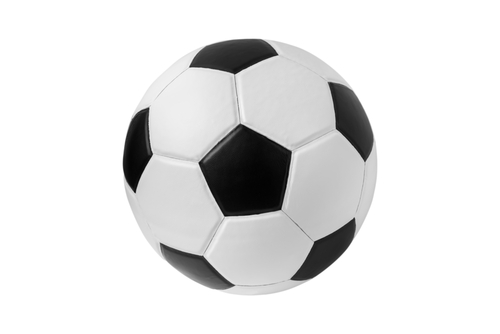 NB! Spørsmålet er stillet på husstandsnivå. Dvs. det spørres om minst ett barn i husstanden driver med dette
Norsk Monitor 2020
Endring i oppslutning om barnas aktiviteter fra 2017 - 2019
Hvilke fysiske aktiviteter driver barna dine med på fritiden minst en gang i uka i sesongen?Husstander med hjemmeboende barn under 18 år
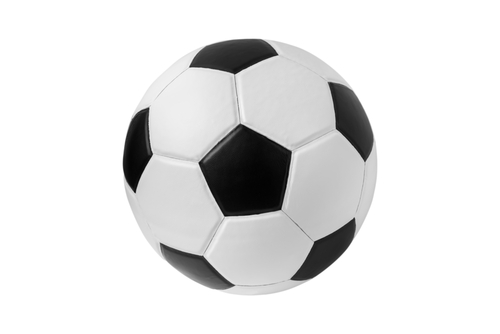 NB! Spørsmålet er stillet på husstandsnivå. Dvs. det spørres om minst ett barn i husstanden driver med dette
NB! «Fotturer i skog og mark, på fjell og vidde» samt «all idrett» ble ikke målt i 2017
Norsk Monitor 2020
De aller yngste barna blant de i alder 0-5 år har ikke kommet i gang med aktiviteter enda. Men etter hvert blir det fotturer, svømming, turn, sykling, dans/gymnastikk m.m.
Hvilke fysiske aktiviteter driver barna dine med på fritiden minst en gang i uka i sesongen?Husstander (kun) med hjemmeboende barn 0-5 år  2019
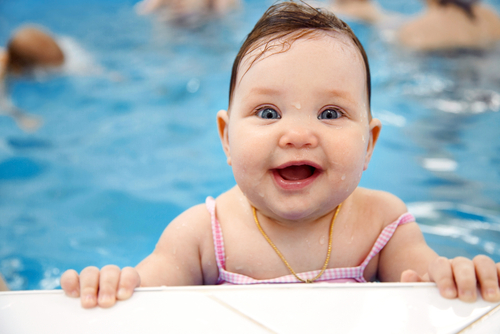 Norsk Monitor 2020
I husstander med barn i alder 6 – 12 år har barna meget høyt sportslig aktivitetsnivå.                             Halvparten av husstandene har minst ett fotballspillende barn, men mange husstander har også svømmere eller håndballspillere eller skiløpere
Hvilke fysiske aktiviteter driver barna dine med på fritiden minst en gang i uka i sesongen?Husstander (kun) med hjemmeboende barn 6-12 år  2019
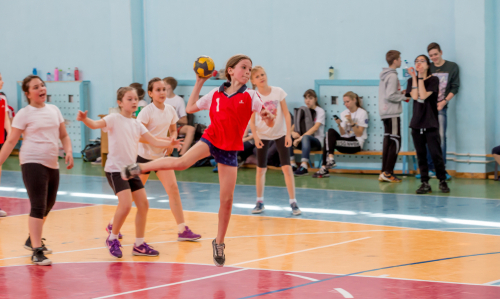 Norsk Monitor 2020
Barn i husstander der barna er 13 – 17 år har flyttet fokus til individuell trening og særlig da til styrketrening.                              NB! Styrketrening var større enn fotball også 2017 men forskjellen har nå øket fra 4% i 2017 til 11% i 2019
Hvilke fysiske aktiviteter driver barna dine med på fritiden minst en gang i uka i sesongen?Husstander (kun) med hjemmeboende barn 0-5 år  2019
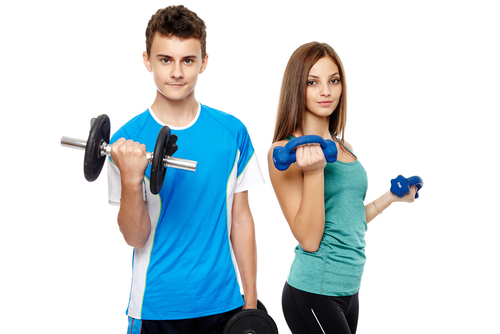 Norsk Monitor 2018
Ulike aktiviteter 13 – 17 år  i 2017
Hvilke fysiske aktiviteter driver barna dine med på fritiden minst en gang i uka i sesongen?Husstander (kun) med hjemmeboende barn mellom 13 og 17 år
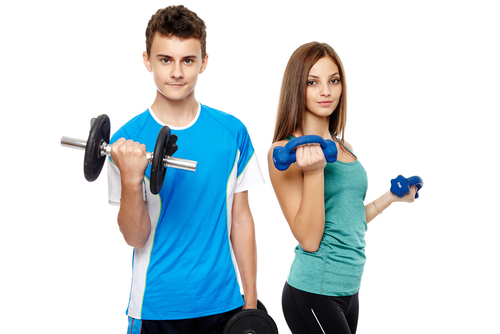 Norsk Monitor 2020
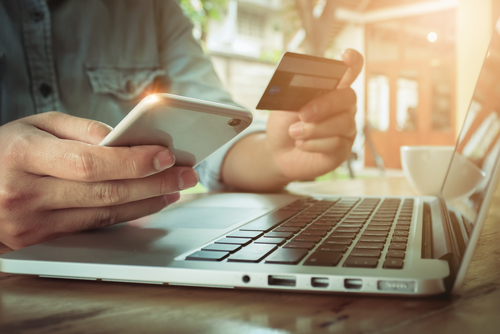 Hvor mye betaler vi for våre 
barns aktiviteter
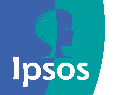 © 2018 Ipsos.  All rights reserved. Contains Ipsos' Confidential and Proprietary information and may not be disclosed or reproduced without the prior written consent of Ipsos.
Norsk Monitor 2020
De fleste foreldre anser ulike typer utgifter til barns idrettsaktiviteter som moderate
Hvor store kostnader/ytelser bidrar du/dere med til barnas idrettsaktiviteter når det gjelder...?: 
Base: Har hjemmeboende barn under 18 år
I Oslo mener imidlertid så mange som 29% av foreldrene at kostnadene til medlemskontingenter etc. er store
Norsk Monitor 2020
42%  av husstander med barn 0-18 år oppgir at de bruker under kr 5.000.- per år på barnas fysiske aktiviteter.
Samlet sett, omtrent hvor mye penger bruker du /dere i året på barnas fysiske aktiviteter?Husstander med hjemmeværende barn
Norsk Monitor 2020
Utgiftene til barns idrett øker og mange bruker mer enn kr 5000 på dette
Samlet sett, omtrent hvor mye penger bruker du /dere i året på barnas fysiske aktiviteter?Husstander med hjemmeværende barn
NB! Flere detaljspørsmål om kostnader ved barns idrett  ble lagt til spørreskjemaet i 2019 runden før de fikk dette oppsummeringsspørsmålet og disse har nok bidratt til at flere foreldre nå ser klarere for seg hva dette koster
NB!  SUM ER MINDRE ENN 100 FORDI IKKE ALDRE FORELDRE HAR BESVART SPØRSMÅLET
Norsk Monitor 2020
Barnefamilier i Oslo bruker klart mest penger på barnas fysiske aktiviteter 1 av 5 i Oslo bruker 15 000 kr eller mer
Samlet sett, omtrent hvor mye penger bruker du /dere i året på barnas fysiske aktiviteter?Husstander med hjemmeværende barn
Norsk Monitor 2020
Pengebruk på barnas fysiske aktiviteter – etter barnas alder
Samlet sett, omtrent hvor mye penger bruker du /dere i året på barnas fysiske aktiviteter?Husstander med hjemmeværende barn
0-5 år
6-12 år
13-17 år
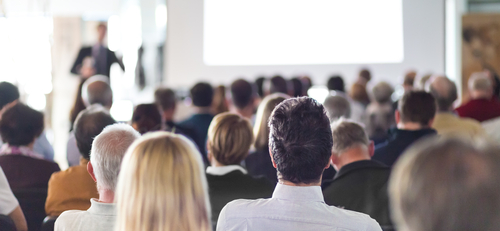 Norsk Monitor 2020
Hvor frivillige og idealistiske er vi 
Når det gjelder våre barns idrett?
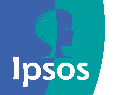 © 2018 Ipsos.  All rights reserved. Contains Ipsos' Confidential and Proprietary information and may not be disclosed or reproduced without the prior written consent of Ipsos.
Norsk Monitor 2020
En av fire utfører frivillig arbeid for idrettslag. 6% investerer mye tid.                                     Nivået på denne innsatsen er ganske stabilt over tid
Utfører du frivillig arbeid for et idrettslag f.eks. deltar i dugnad, har tillitsverv, er trener/oppmann, samler inn penger ol. Base. Alle spurte
25,7%
6,2%
Norsk Monitor 2020
Fire av ti med hjemmeværende barn under 18 år deltar i frivillig arbeid for idrettslag. Andelen er ganske stabil over tid
Utfører du frivillig arbeid for et idrettslag f.eks. deltar i dugnad, har tillitsverv, er trener/oppmann, samler inn penger ol. 
Base: har hjemmeværende barn under 18 år
Norsk Monitor 2020
Husstander med hjemmeboende barn deltar naturlig nok mest                            Generelt i hele befolkningen er høy inntekt utslagsgivende
Utfører du frivillig arbeid for et idrettslag. f.eks. deltar i dugnad. har tillitsverv. er trener/oppmann. samler inn penger o.l.? – svarer ja
Norsk Monitor 2020
Nesten ingen er villig til å nekte et barn plass i idrettslag, selv om det har foreldre som ikke vil stille opp – unison enighet
Hvor enig eller uenig er du i påstanden?
Barn med foreldre som ikke vil stille opp på dugnad, bør likevel kunne få delta i idrettslag
Selv blant foreldre med hjemmeboende barn, er svært få er villig til å nekte «vanskeligstilte barn» deltakelse
Norsk Monitor 2020
6 av 10 mener at det offentlige bør kunne dekke utgiftene for én fritidsaktivitet per barn.
Hvor enig eller uenig er du i påstanden?
2 Det offentlige bør dekke alle utgifter for én fritidsaktivitet per barn under 18 år
De fleste av disse 
er  «delvis enig»                               i påstanden
Norsk Monitor 2020
3 av 4 mener at det burde finnes flere konkurransefrie idrettsaktiviteter for barn
Hvor enig eller uenig er du i påstanden?
Det burde finnes flere konkurransefrie idrettsaktiviteter for barn
Annenhver kvinne er «helt enig» i denne påstanden
Norsk Monitor 2020
Det er en forbeholden enighet i befolkningen om at barn skal få tillatelse til å spesialisere tidlig innenfor en idrett
Hvor enig eller uenig er du i påstanden?
Barn må tillates å spesialisere seg tidlig innenfor en idrett for å ha mulighet for å bli en toppidrettsutøver
57% erklærer seg enige, men de fleste kun «delvis»  og mange er også uenige
Norsk Monitor 2020
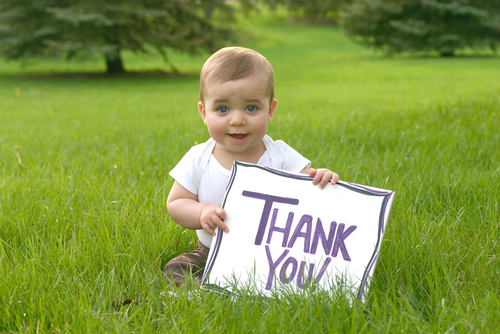 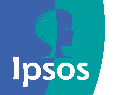